1
Chapter 7	Chemical Quantities and Reactions
1
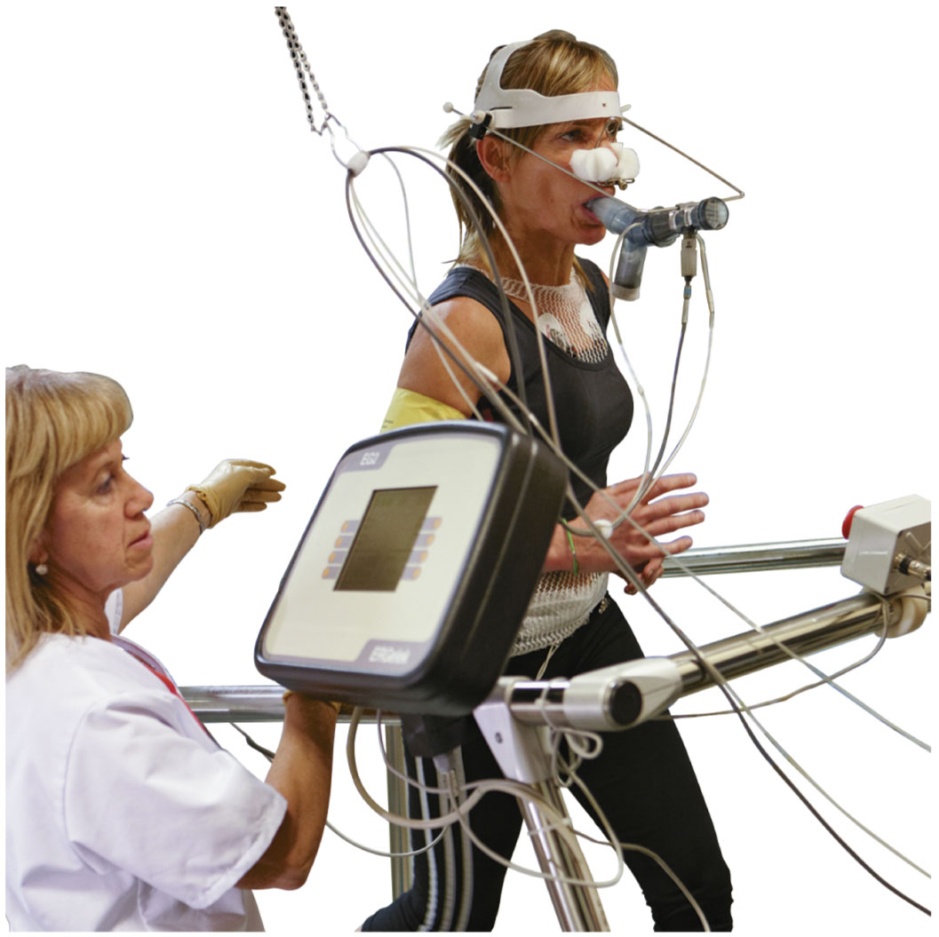 Exercise physiologists work with athletes as well as patients who have been diagnosed with diabetes, heart disease, pulmonary
disease, or other chronic disabilities or diseases.
2
7.1  The Mole
2
A counting term states a specific number of items. The terms dozen, case, gross, and ream are used to count the number of items present.
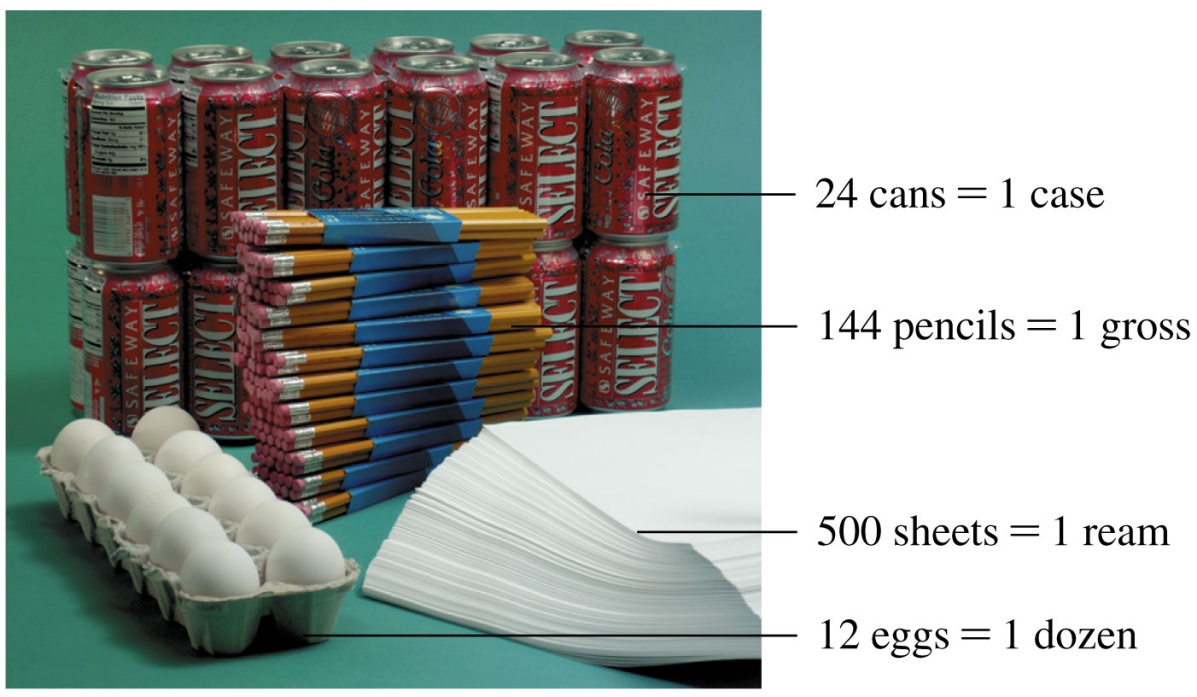 Learning Goal  Use Avogadro’s number to determine the number of particles in a given number of moles.
3
Avogadro’s Number
Small particles such as atoms, molecules, and ions are
counted using the mole, a unit called Avogadro’s number which
contains 6.02 × 1023  items.

		1 mole = 6.02 × 1023 items

		Avogadro’s number 
		 6.02 × 1023  =  602 000 000 000 000 000 000 000

Avogadro’s number is named for Amedeo Avogadro 
(1776–1856), an Italian physicist.
4
Mole of Atoms
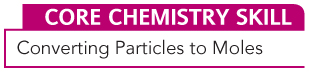 1 mole of an element 	= 6.02 × 1023 atoms of that element
1 mole of carbon	= 6.02 × 1023 atoms of carbon
1 mole of sodium	= 6.02 × 1023 atoms of sodium
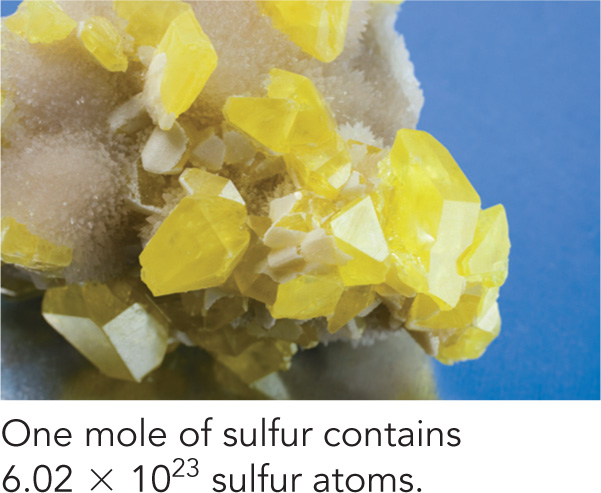 5
Particles in 1-Mole Quantities
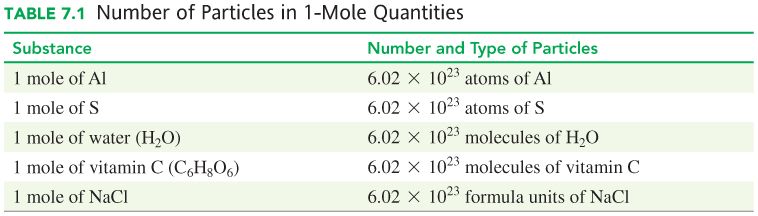 6
Avogadro’s Number
Avogadro’s number, 6.02 × 1023, can be written as an equality and as two conversion factors.
Equality:
		1 mole  =  6.02 × 1023 particles

Conversion Factors:
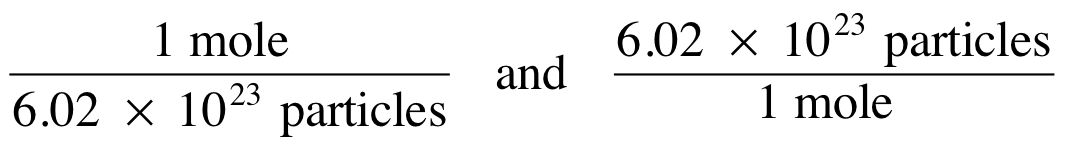 7
Converting Moles to Molecules
Avogadro’s number is used to 
convert moles of a substance 
to particles. How many CO2  
molecules are in 0.50 mole of CO2?

SOLUTION:
STEP 1  State the given and needed quantities.
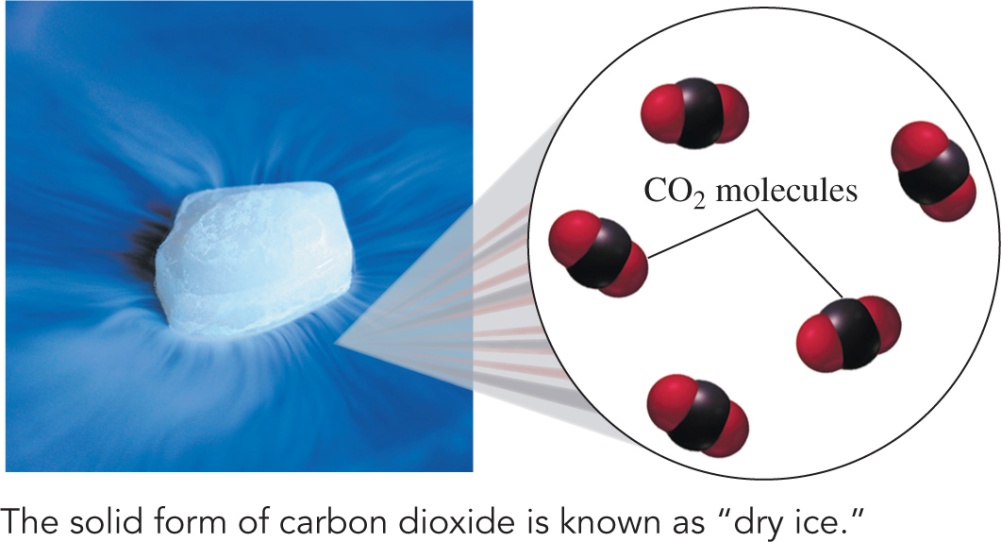 ANALYZE	        GIVEN	              NEED		CONNECT
THE PROBLEM       0.50 mole                   molecules 	Avogadro’s		        of CO2 		of CO2                           number
8
Converting Moles to Molecules
STEP 2  Write a plan to convert moles to atoms or 	  	   molecules.
                               
	           moles of CO2                               molecules of CO2

STEP 3  Use Avogadro’s number to write conversion 	  	   factors.
		 1 mole of CO2 = 6.02 × 1023 molecules of CO2
Avogadro’s number
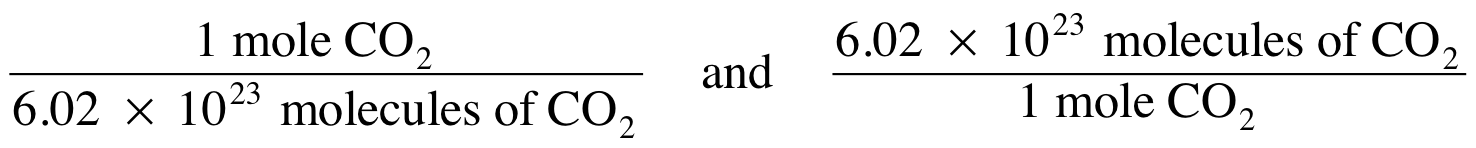 9
Converting Moles to Molecules
STEP 4  Set up the problem to calculate the number of 		   particles.
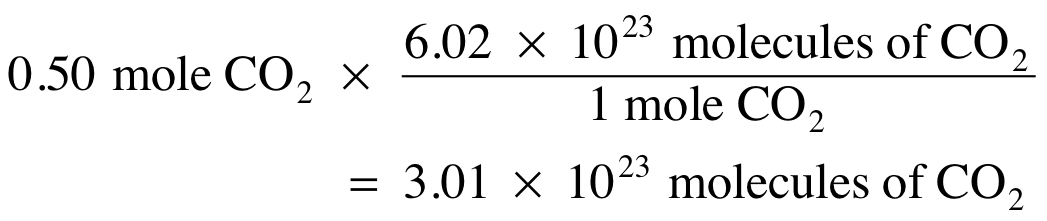 10
Learning Check
What is the number of atoms in 2.0 moles of Al?
A.  2.0 atoms of Al
B.  3.0 × 1023 atoms of Al
C.  1.2 × 1024 atoms of Al
11
Solution
What is the number of atoms in 2.0 moles of Al?
STEP 1  State the given and needed quantities.




STEP 2  Write a plan to convert moles to atoms or molecules.
		    moles of Al                                 atoms of Al
ANALYZE	        GIVEN	             NEED		CONNECT
THE PROBLEM       2.0 mole of Al           atoms of Al	Avogadro’s 							number
Avogadro’s number
12
Solution
What is the number of atoms in 2.0 moles of Al?

STEP 3  Use Avogadro’s number to write conversion           factors.
		   1 mole of Al = 6.02 × 1023 atoms of Al
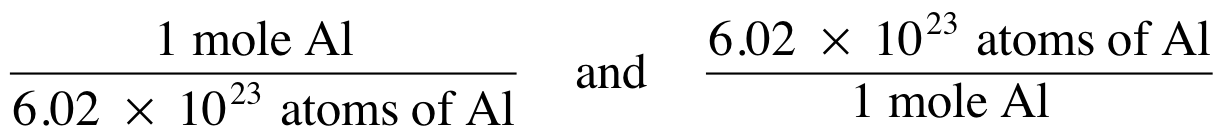 13
Solution
What is the number of atoms in 2.0 moles of Al?

STEP 4  Set up the problem to calculate the number 
		   of particles.



				Answer is C.
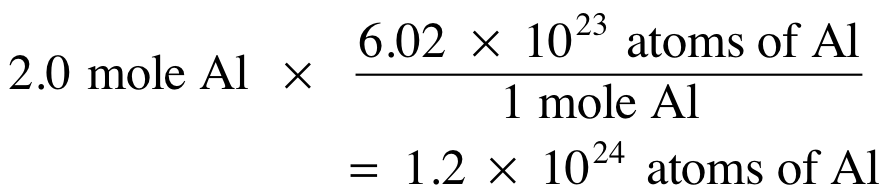 14
Learning Check
What is the number of moles of S in 1.8 × 1024 atoms of S?
A.  1.0 mole of S atoms
B.  3.0 moles of S atoms
C.  1.1 × 1048 moles of S atoms
15
Solution
What is the number of moles of S in 1.8 × 1024 atoms of S?

STEP 1  State the given and needed quantities.




STEP 2  Write a plan to convert moles to atoms or molecules.
		
		   atoms of S			         moles of S
ANALYZE	        GIVEN	                NEED		Connect
THE PROBLEM       l.8 × 1024 atoms of S    moles of S	Avogadro’s
							number
Avogadro’s number
16
Solution
What is the number of moles of S in 1.8 × 1024 atoms of S?

STEP 3  Use Avogadro’s number to write conversion factors.
		   1 mole of S = 6.02 × 1023 atoms of S
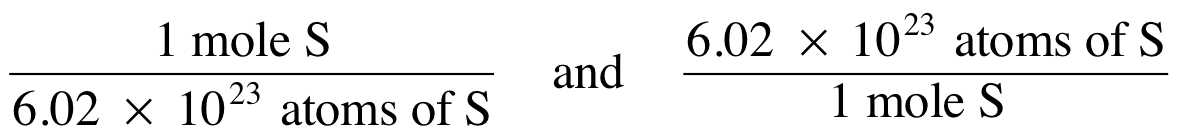 17
Solution
What is the number of moles of S in 1.8 × 1024 atoms of S?

STEP 4   Set up the problem to calculate the number of 	 	    particles.



					          Answer is B.
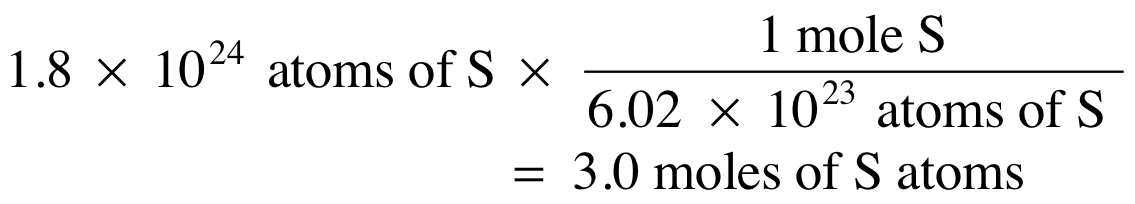 18
Moles of Elements in a Formula
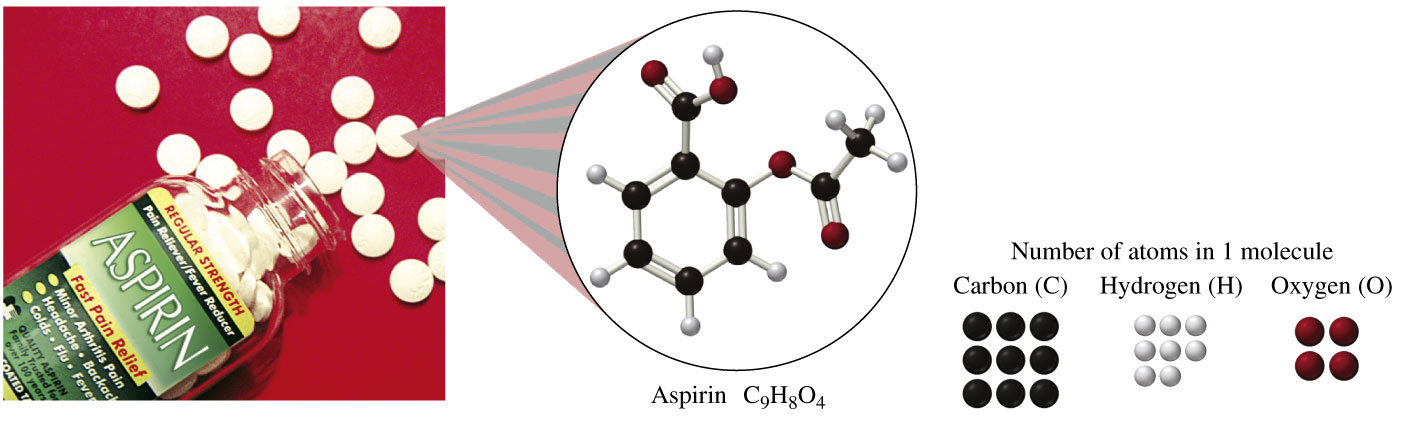 19
Moles of Elements in a Formula
The subscripts in a chemical formula show
the relationship of atoms in the formula
the moles of each element in 1 mole of compound
			                     Aspirin
			                     C9H8O4


1 molecule: 	9 atoms of C    8 atoms of H      4 atoms of O
1 mole:       	9 moles of C    8 moles of H     4 moles of O
20
Moles of Elements in a Formula
Subscripts are used to write conversion factors for moles of each element in 1 mole of a compound.  

For 1 mole of aspirin, C9H8O4, the possible conversion factors are as follows:
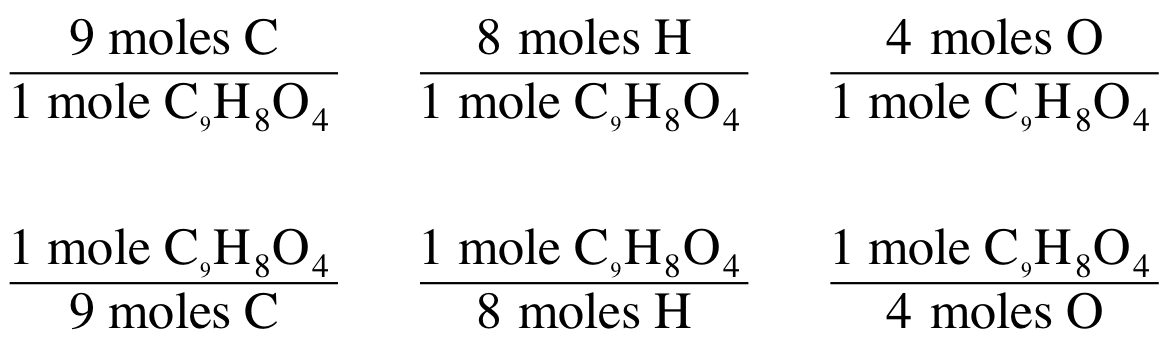 21
Learning Check
How many atoms of O are in 0.150 mole of aspirin, C9H8O4?
22
Solution
How many atoms of O are in 0.150 mole of aspirin, C9H8O4?

STEP 1  State the given and needed quantities.




STEP 2  Write a plan to convert moles to atoms.
		
	moles of 	    	     moles 		          atoms
	 C9H8O4		      of O		           of O
ANALYZE	        GIVEN	     NEED	CONNECT
THE PROBLEM       l.50 mole 	    atoms of O       subscripts in formula 			        of C9H8O4 		               & Avogadro’s number
Subscript
Avogadro’s number
23
Solution
How many atoms of O are in 0.150 mole of aspirin, C9H8O4?

STEP 3  Use subscripts in formulas and Avogadro’s number to write conversion factors.
           Subscript factor: 1 mole of C9H8O4 = 4 moles of O

  	
            
		Avogadro’s number: 1 mole of O = 6.02 × 1023 atoms of O
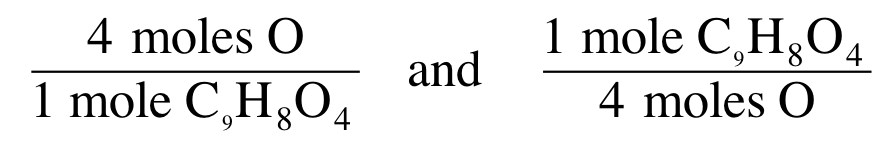 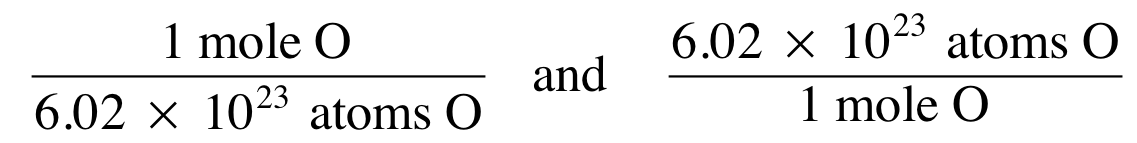 24
Solution
How many atoms of O are in 0.150 mole of aspirin, C9H8O4?

STEP 4  Set up the problem to calculate the number of 	 	   particles.

     

			                                             =  3.61 × 1023 atoms of O
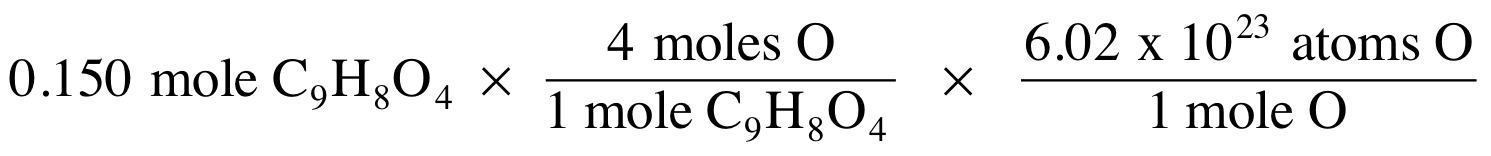 25
7.2  Molar Mass
25
The molar mass of an element is the quantity in grams that equals the atomic mass of that element. 


For example, 1 mole 
of sodium has a mass 
of 22.99 grams.
Na
11
22.99
Learning Goal  Given the chemical formula of a substance, calculate its molar mass.
26
Molar Mass
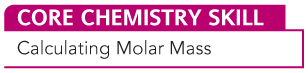 The molar mass is
the mass of 1 mole of an element
the atomic mass expressed in grams

	1 mole of C atoms = 12.01 g of C atoms
6
C
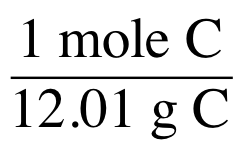 12.01
27
Molar Mass from Periodic Table
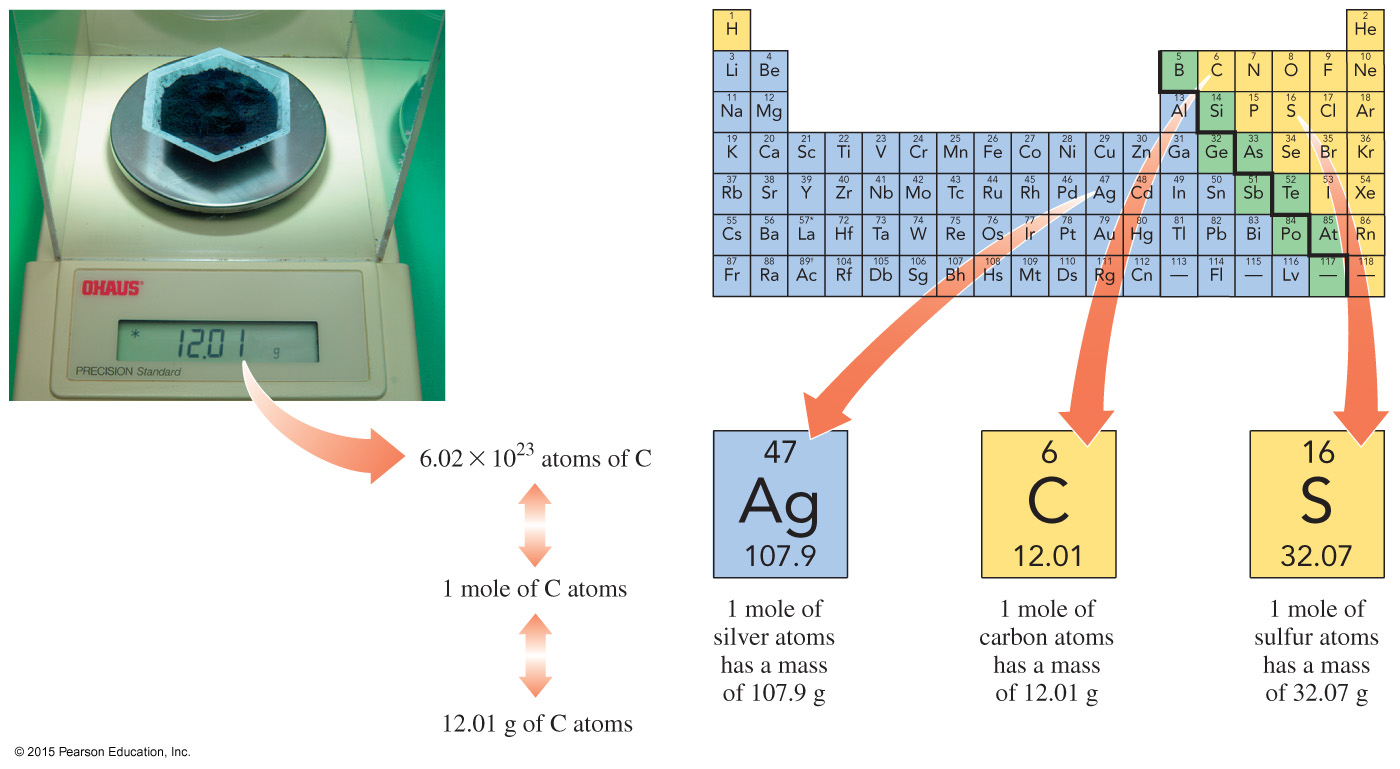 In this text, we round molar mass to the hundredths place (0.01) or use at least four significant figures for calculations.
28
1-Mole Quantities
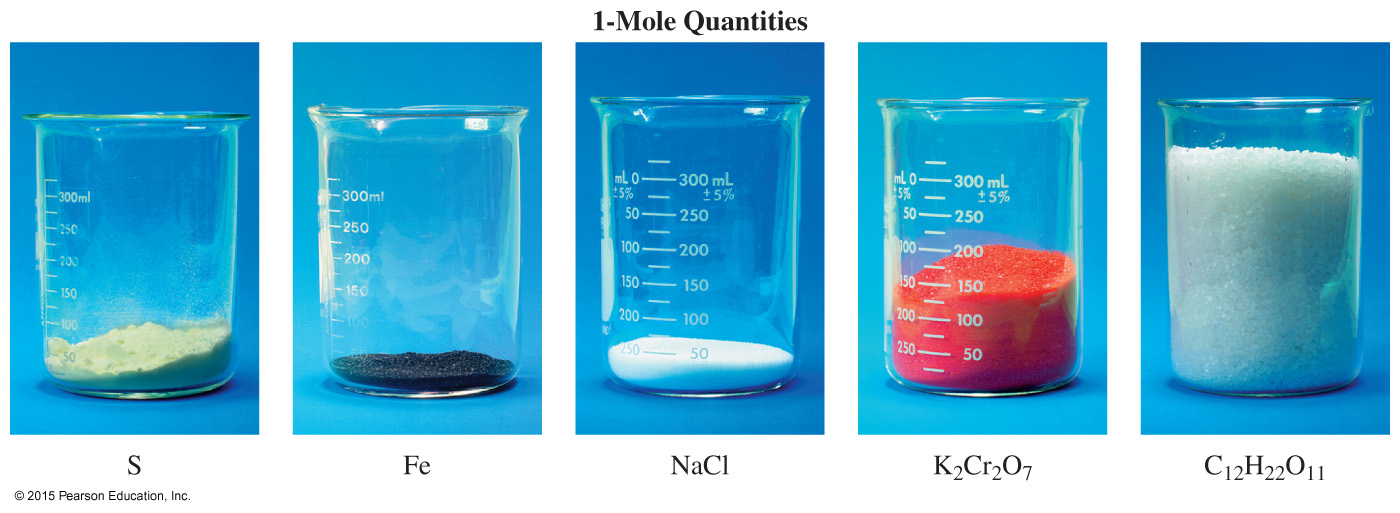 29
Calculating Molar Mass: Li2CO3
Calculate the molar mass for lithium 
carbonate, Li2CO3, used to treat bipolar 
disorder.

SOLUTION:





STEP 1  Obtain the molar mass of each element.
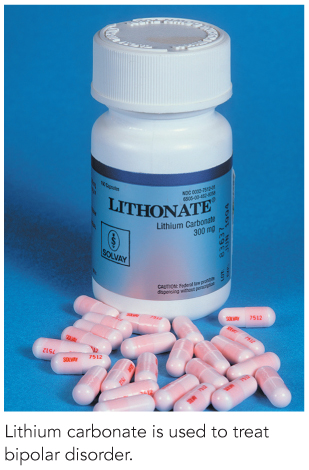 ANALYZE	        GIVEN	         NEED	      CONNECT
THE PROBLEM       formula,                molar mass,	      periodic
		        Li2CO3	         Li2CO3              table
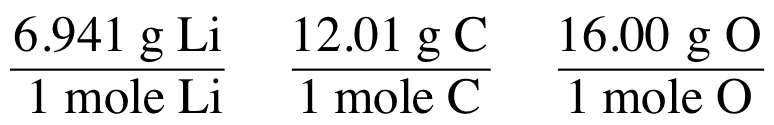 30
Calculating Molar Mass: Li2CO3
STEP 2  Multiply each molar mass by the number of moles 	   (subscript) in the formula.
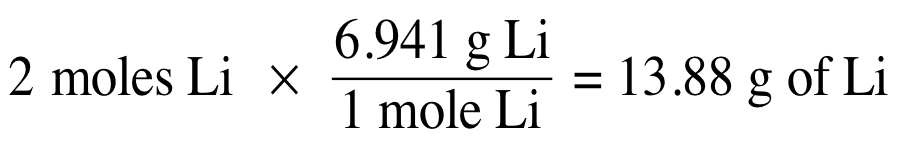 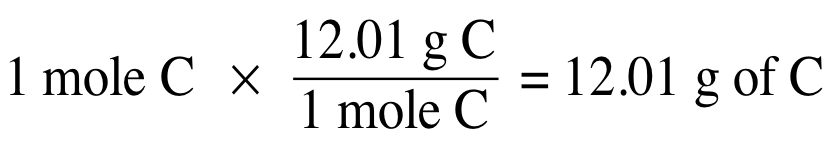 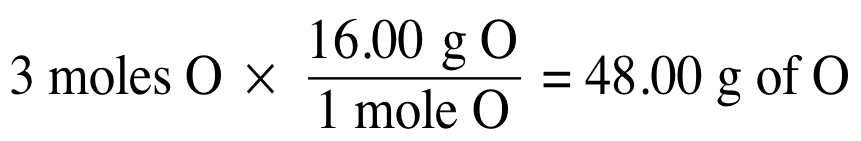 31
Calculating Molar Mass: Li2CO3
STEP 3  Calculate the molar mass by adding the masses of 	   the elements.

	2 moles Li	=    13.88 g Li
	1 mole C	=    12.01 g C
	3 moles O	=    48.00 g O
	1 mole Li2CO3	=    73.89 g
32
Learning Check
Calculate the molar mass of C2H6O.
33
Solution
Calculate the molar mass of C2H6O.



STEP 1  Obtain the molar mass of each element.
ANALYZE	        GIVEN	         NEED	      CONNECT
THE PROBLEM       formula,                molar mass,	      periodic
		        C2H6O	         C2H6O               table
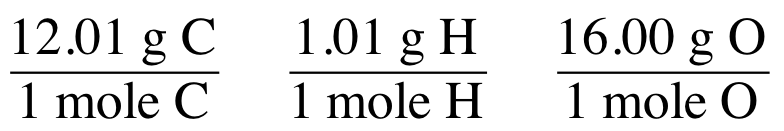 34
Solution
Calculate the molar mass of C2H6O.

STEP 2  Multiply each molar mass by the number of 	   moles (subscripts) in the formula.
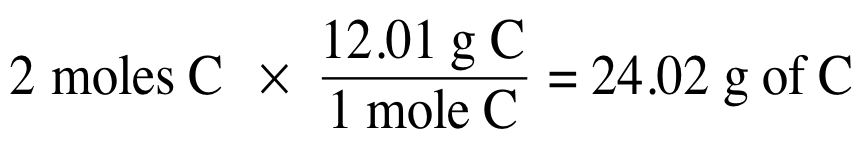 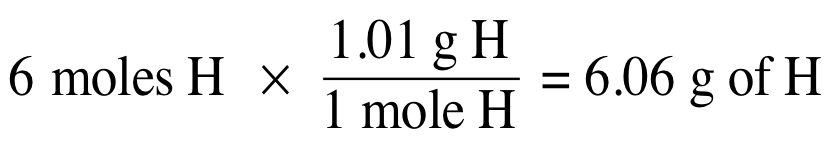 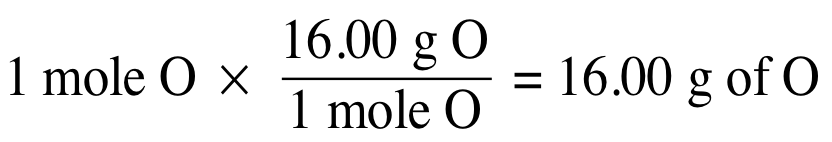 35
Solution
Calculate the molar mass of C2H6O.

STEP 3  Calculate the molar mass by adding the 	    	   masses of the elements.
		2 moles C	=    24.02 g C
		6 moles H	=      6.06 g H
		1 mole O	=    16.00 g O
		1 mole C2H6O	=    46.08 g
36
7.3 Calculations Using Molar Mass
36
The molar mass of an element is useful to convert moles of an element to grams, or grams of an element to moles. For example, 1 mole of silver has a mass of 107.9 g.
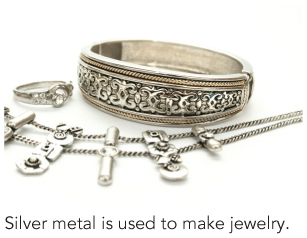 Learning Goal  Use molar mass to convert between grams and moles.
37
Conversion Factors
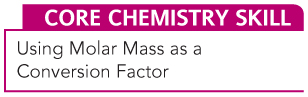 Molar mass conversion factors  
are fractions (ratios) written from the molar mass
relate grams and moles of an element or compound

For methane, CH4, used in gas stoves and gas heaters, 	
1 mole of CH4 = 16.05 g of CH4 (molar mass equality)
Conversion factors:
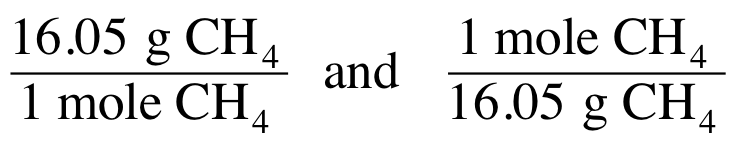 38
Converting Mass to Moles of NaCl
A box of table salt contains 737 g of NaCl. How many 
moles of NaCl are present in the box?
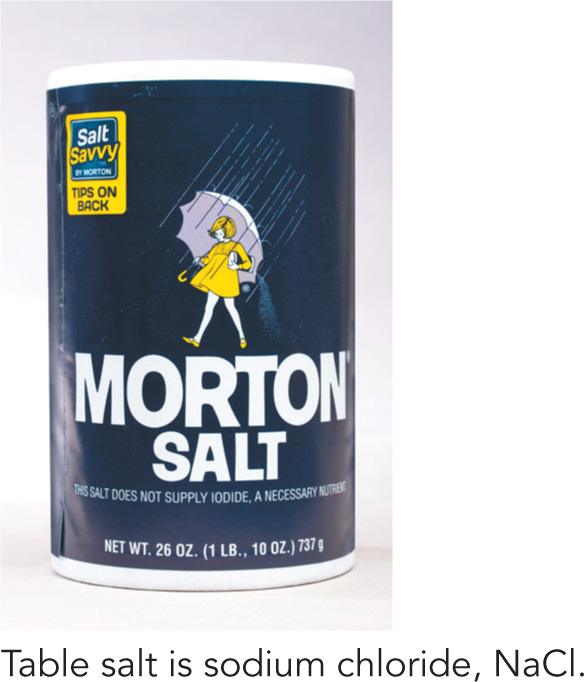 39
Converting Mass to Moles of NaCl
A box of table salt contains 737 g of NaCl. How many 
moles of NaCl are in the box?

STEP 1  State the given and needed quantities.  



		
STEP 2  Write a plan to convert grams to moles.	
                               
               grams of NaCl                          moles of NaCl
ANALYZE	       GIVEN	          NEED               CONNECT
THE PROBLEM      737 g NaCl             moles NaCl        molar mass
Molar Mass
40
Converting Mass to Moles of NaCl
A box of table salt contains 737 g of NaCl. How many moles of NaCl are in the box?

STEP 3  Determine the molar mass and write conversion 	   factors.
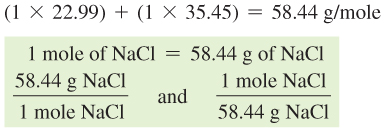 41
Converting Mass to Moles of NaCl
A box of table salt contains 737 g of NaCl. How many moles of NaCl are in the box?

STEP 4  Set up the problem to convert grams to moles.
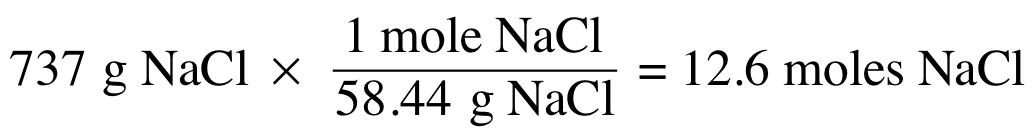 42
Learning Check
A sample of water has a mass of 59.8 grams. How many moles 
of water are in the sample?
43
Solution
A sample of water has a mass of 59.8 grams. How many moles 
of water are in the sample?

STEP 1  State the given and needed quantities.  



		
STEP 2  Write a plan to convert grams to moles.	
                               
               grams of H2O                          moles of H2O
ANALYZE	       GIVEN	          NEED 	          CONNECT
THE PROBLEM      59.8 g H2O              moles H2O           molar mass
Molar Mass
44
Solution
A sample of water has a mass of 59.8 grams. How many moles 
of water are in the sample?

STEP 3  Determine the molar mass and write conversion 	   factors.
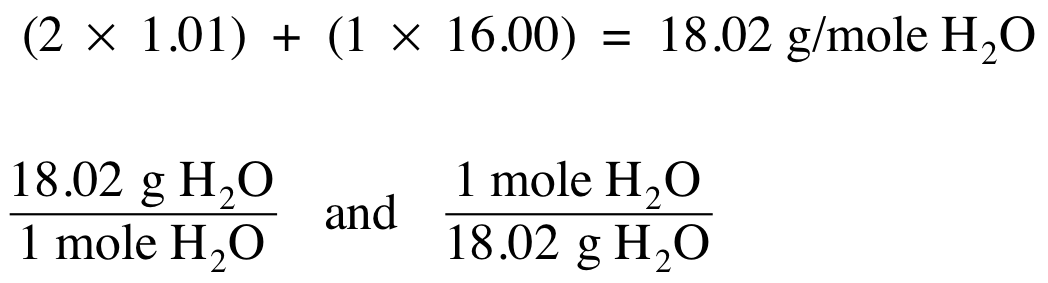 45
Solution
A sample of water has a mass of 59.8 grams. How many moles 
of water are in the sample?

STEP 4  Set up the problem to convert grams to moles.
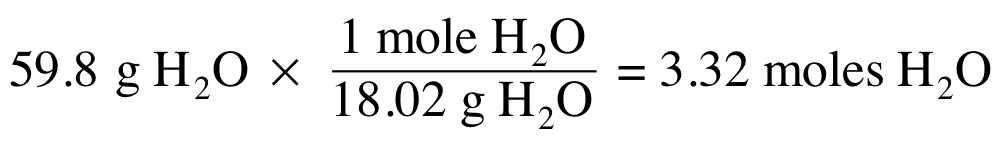 46
Map: Mass, Moles, and Particles
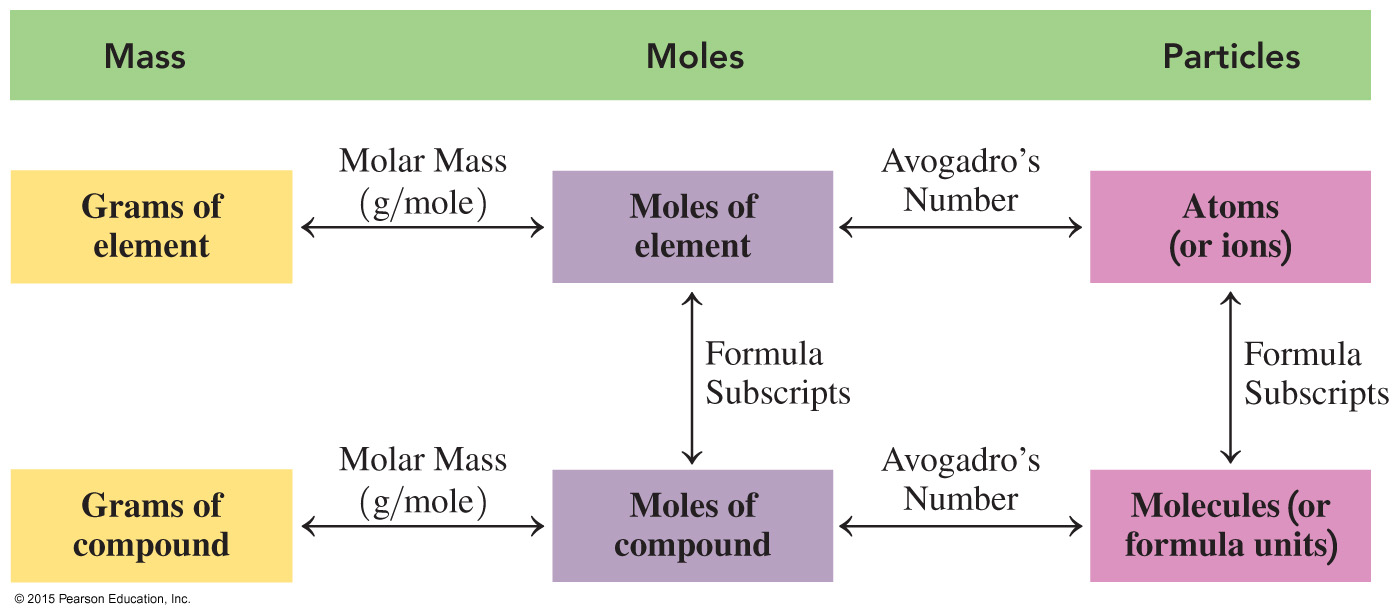 47
7.4  Equations for Chemical Reactions
47
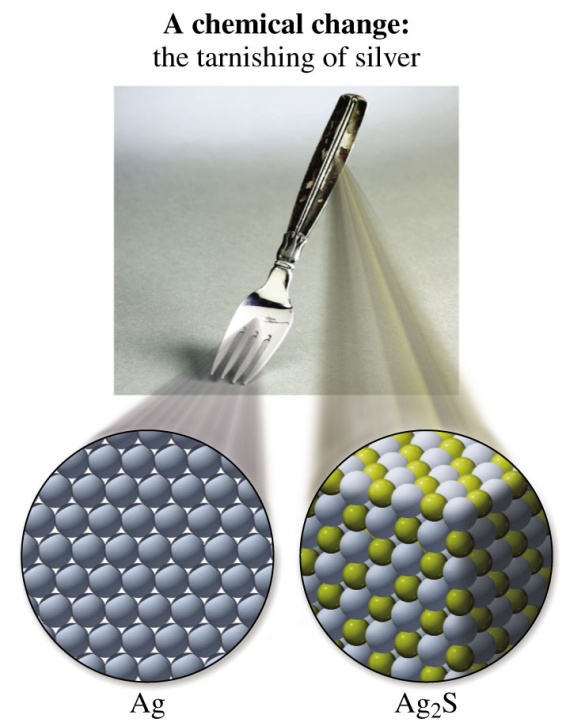 A chemical change occurs when a substance is converted into one or more new substances that have different formulas and different properties.
Learning Goal  Write a balanced chemical equation from the formulas of the reactants and products for a reaction; determine the number of atoms in the reactants and products.
48
Evidence of a Chemical Reaction
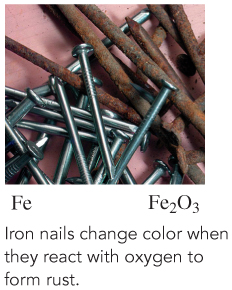 49
Writing a Chemical Equation
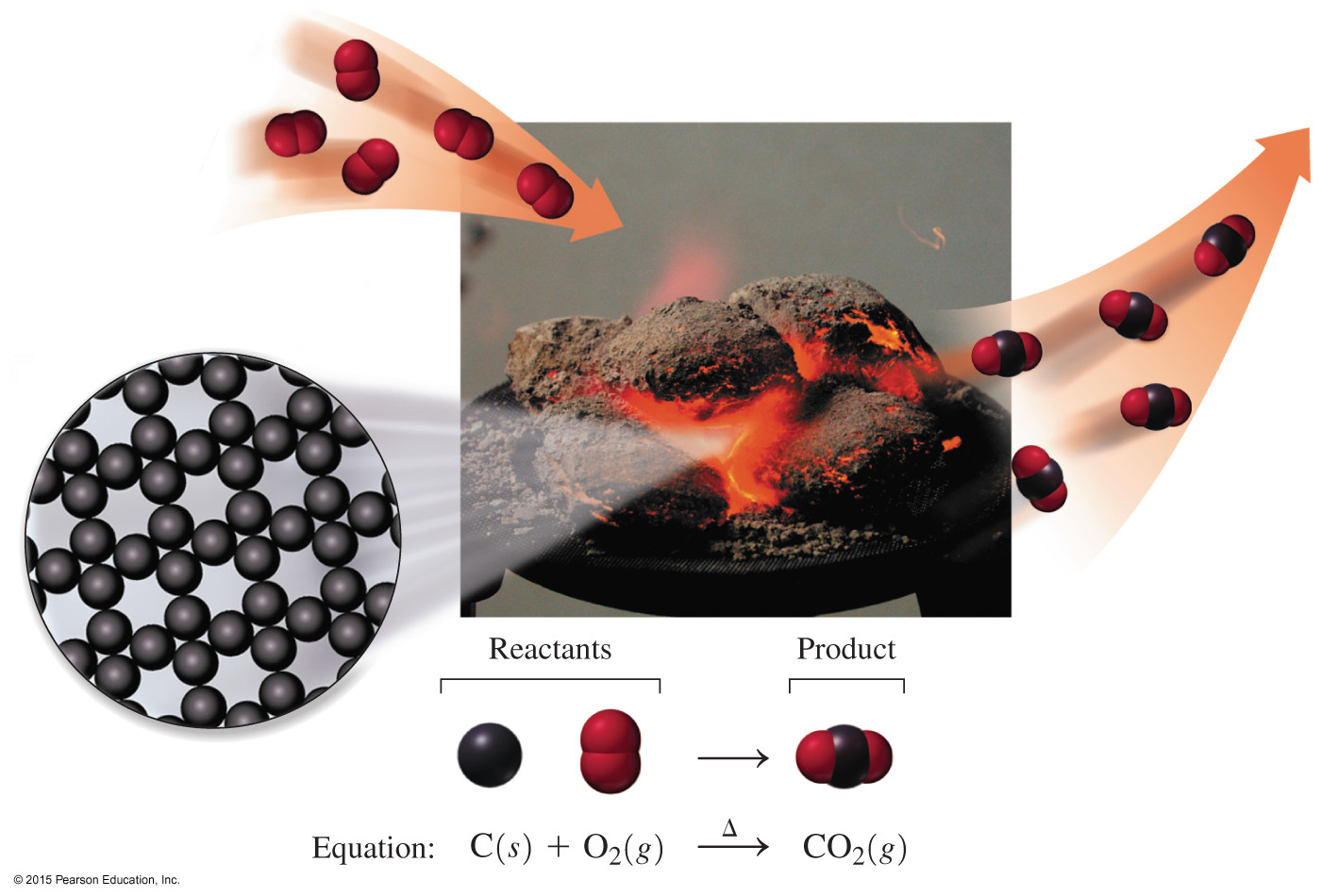 50
Symbols Used in Chemical Equations
To write a chemical equation,
an arrow separates reactants from the products
reactants are written on the left side of the arrow, products on the right side of the arrow
multiple reactants or products are separated by a plus (+) sign
the delta (Δ) sign indicates heat is used to start the reaction
    	reactant + reactant           product + product
physical states of compounds are denoted in parentheses following the compound: solid (s), liquid (l), gas (g), and aqueous (aq) or dissolved in water
Δ
51
Symbols Used in Chemical Equations
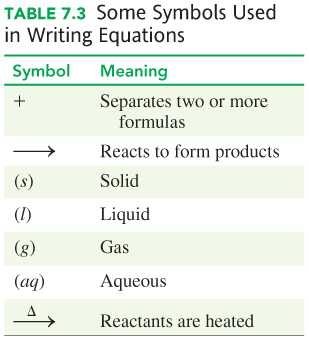 52
Identifying a Balanced Equation
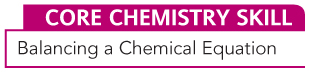 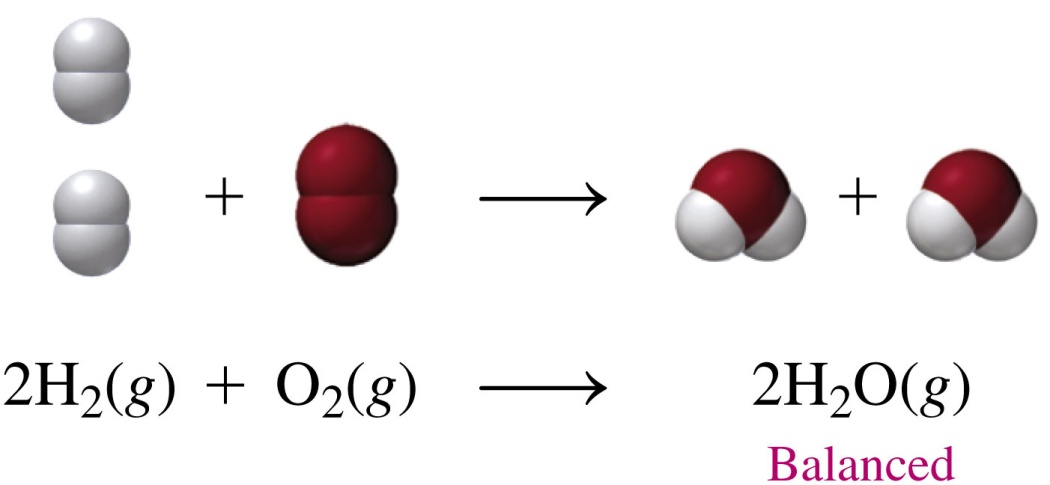 In a balanced chemical equation,
no atoms are lost or gained
the number of atoms on the reactant side is equal to the number of atoms on the product side for each element
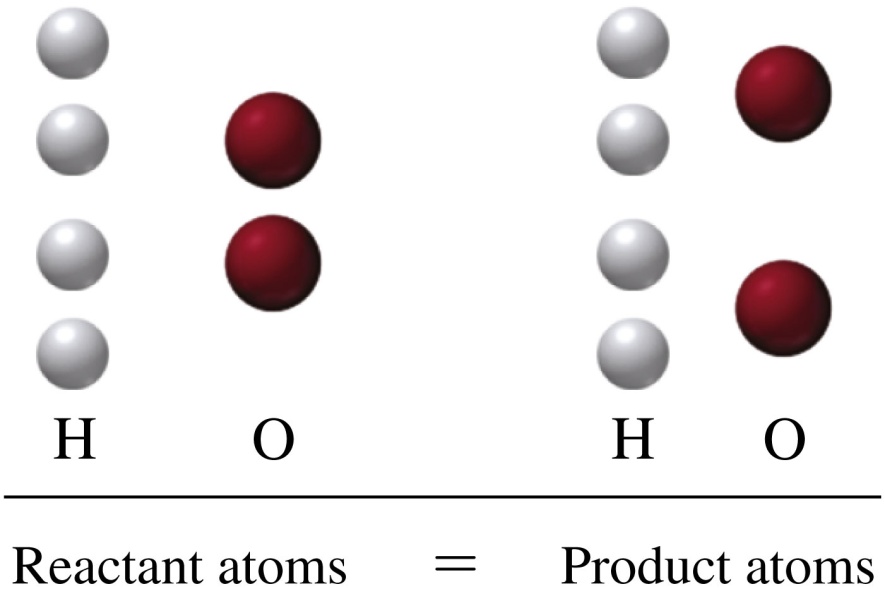 53
Balancing a Chemical Equation: Formation of Al2S3
STEP 1  Write an equation using the correct formulas for the 
		   reactants and products.
	        	    Al(s) + S(s)           Al2S3(s)
ANALYZE	        GIVEN	    NEED            CONNECT
THE PROBLEM       reactants,          balanced         equal numbers of atoms in                 		         products            equation           reactants and products
54
Balancing a Chemical Equation: Formation of Al2S3
STEP 2  Count the atoms of each element in the reactants 
		   and products.
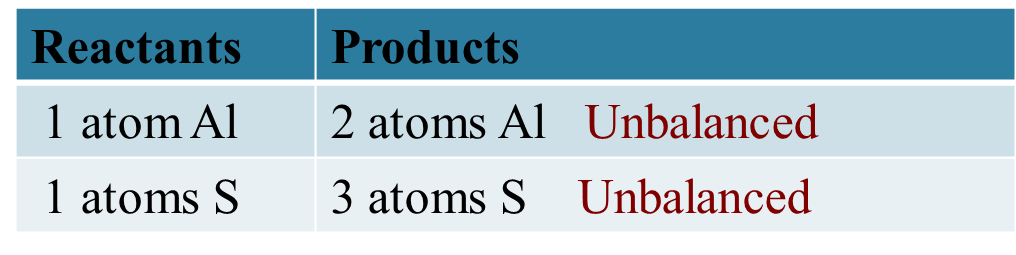 55
Balancing a Chemical Equation: Formation of Al2S3
STEP 3  Use coefficients to balance each element. Starting 	   with the most complex formula, change coefficients to 	   balance the equation.
	           2Al(s) + 3S(s)            Al2S3(s) 
STEP 4  Check the final equation to confirm it is 	balanced.	   Make sure coefficients are the lowest ratio.
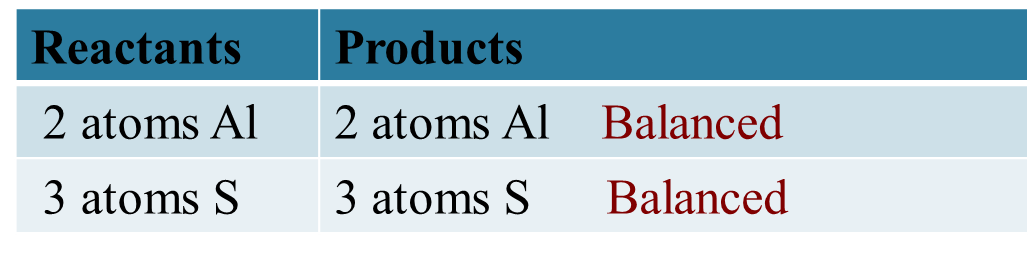 56
Learning Check
State the number of atoms of each element on the reactant 
side and the product side for each of the following balanced equations.

A.  P4(s) + 6Br2(l)            4PBr3(g)
B.  2Al(s) + Fe2O3(s)            2Fe(s) + Al2O3(s)
57
Solution
State the number of atoms of each element on the reactant
side and the product side for each of the following balanced
equations.

A.	 P4(s) + 6Br2(l)            4PBr3(g)
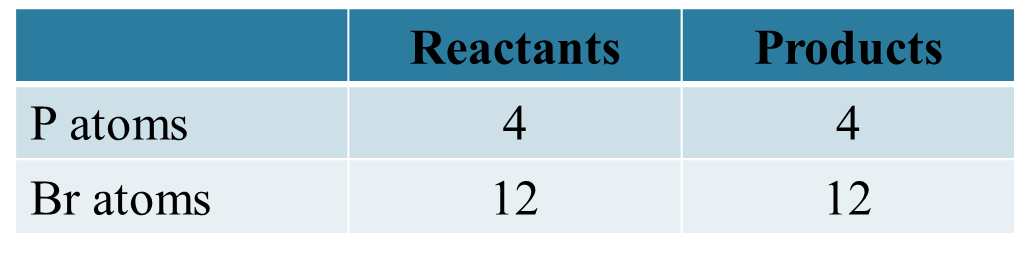 58
Solution
State the number of atoms of each element on the reactant
side and the product side for each of the following balanced
equations.

B.  2Al(s) + Fe2O3(s)            2Fe(s) + Al2O3(s)
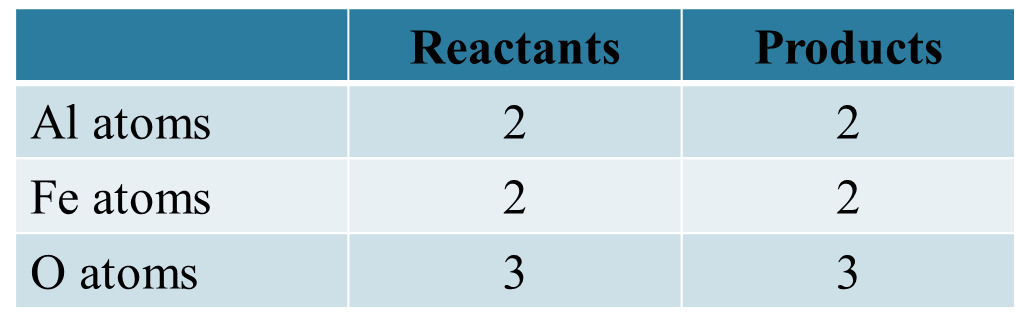 59
Learning Check
Balance the chemical equation when solid Fe3O4 reacts with hydrogen gas to produce solid iron and water.
60
Solution
Balance the chemical equation when solid Fe3O4 reacts with hydrogen gas to produce solid iron and water.




STEP 1  Write an equation using the correct formulas of the 	   reactants and products.
Fe3O4(s) + H2(g)              Fe(s) + H2O(l)
ANALYZE	        GIVEN	    NEED            CONNECT
THE PROBLEM       reactants,          balanced         equal numbers of atoms in                 		         products            equation           reactants and products
61
Solution
Balance the chemical equation when solid Fe3O4 reacts with hydrogen gas to produce solid iron and water.
Fe3O4(s) + H2(g)              Fe(s) + H2O(l)

STEP 2  Count the number of atoms of each element in the 	   reactants and products.
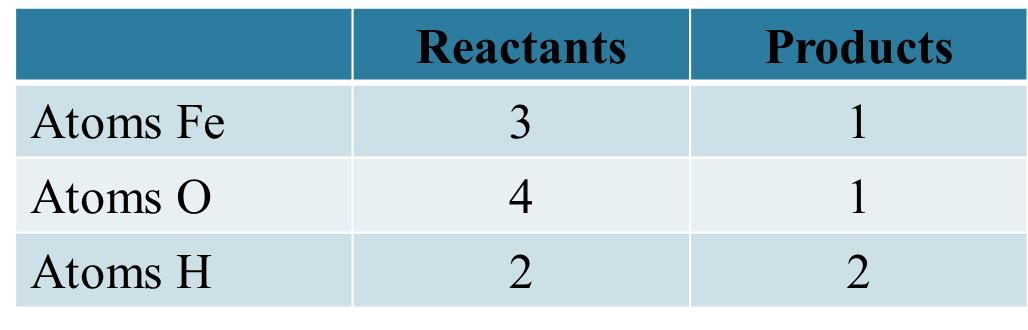 Unbalanced
Unbalanced
Balanced
62
Solution
Balance the chemical equation when solid Fe3O4 reacts with hydrogen gas to produce solid iron and water.
Fe3O4(s) + 4H2(g)            3Fe(s) + 4H2O(l) 

STEP 3  Use coefficients to balance each element.
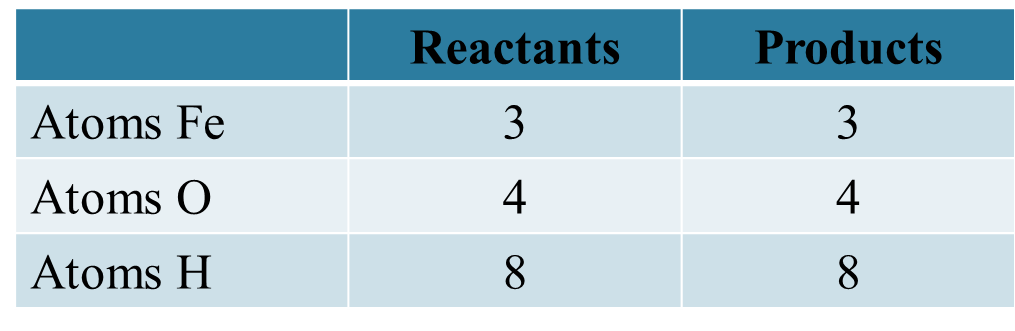 63
Solution
Balance the chemical equation when solid Fe3O4 reacts with hydrogen gas to produce solid iron and water.
Fe3O4(s) + 4H2(g)            3Fe(s) + 4H2O(l) 

STEP 4  Check the final equation to confirm it is balanced.
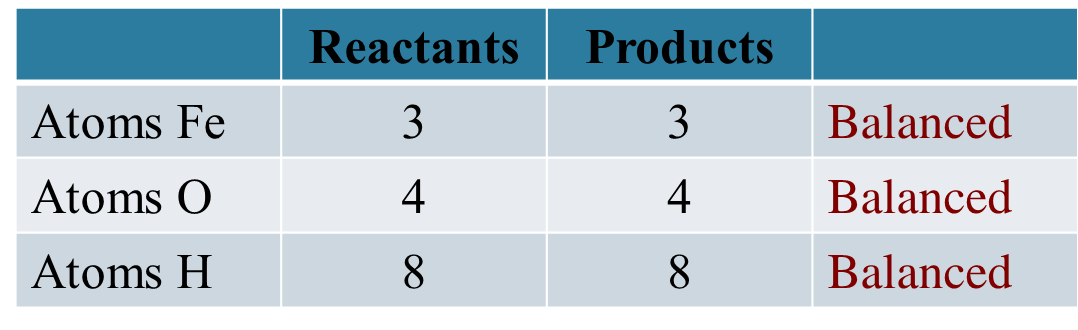 64
Balancing with Polyatomic Ions
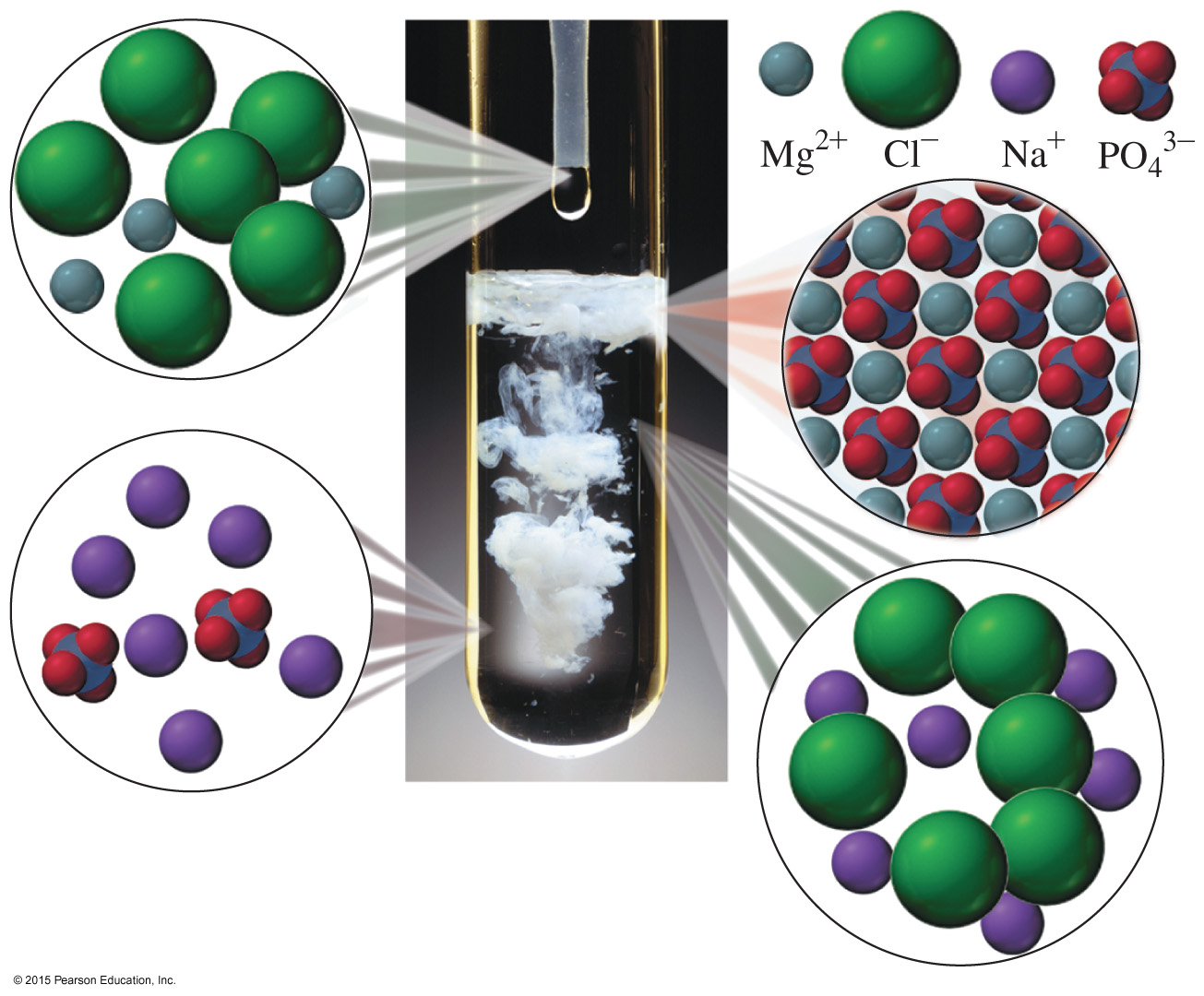 65
Balancing with Polyatomic Ions
Balance the following chemical equation:
Na3PO4(aq) + MgCl2(aq)           Mg3(PO4)2(s) + NaCl(aq)




STEP 1  Write an equation using the correct formulas of the 	   reactants and products. 

Na3PO4(aq) + MgCl2(aq)           Mg3(PO4)2(s) + NaCl(aq)
							          Unbalanced
ANALYZE	        GIVEN	    NEED            CONNECT
THE PROBLEM       reactants,          balanced         equal numbers of atoms in                 		         products            equation           reactants and products
66
Balancing with Polyatomic Ions
STEP 2  Count the atoms of each element in the reactants and 	   products. Balance the phosphate ion as a unit.
Na3PO4(aq) + MgCl2(aq)           Mg3(PO4)2(s) + NaCl(aq)
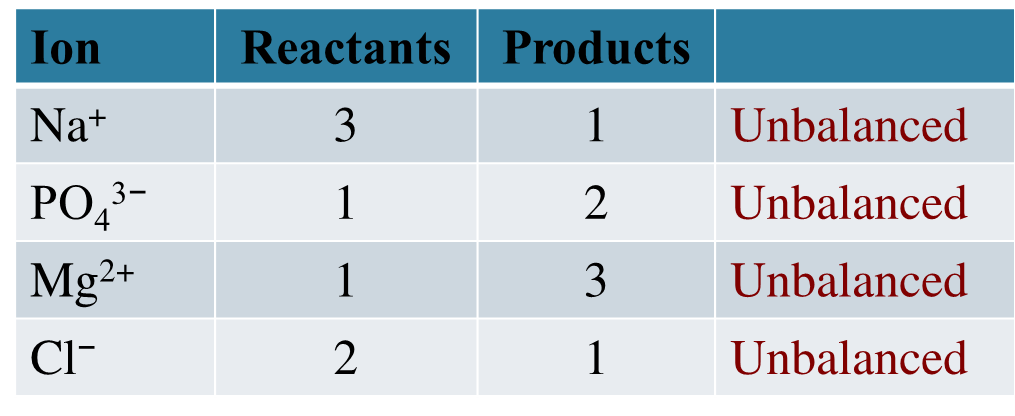 67
Balancing with Polyatomic Ions
STEP 3  Use coefficients to balance each element. 
  2Na3PO4(aq) + 3MgCl2(aq)           Mg3(PO4)2(s) + 6NaCl(aq)
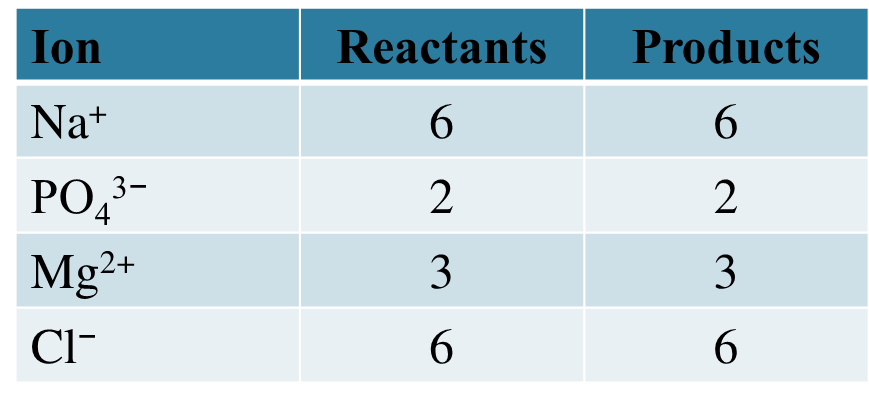 68
Balancing with Polyatomic Ions
STEP 4  Check the final equation to confirm it is balanced.  
 2Na3PO4(aq) + 3MgCl2(aq)           Mg3(PO4)2(s) + 6NaCl(aq)
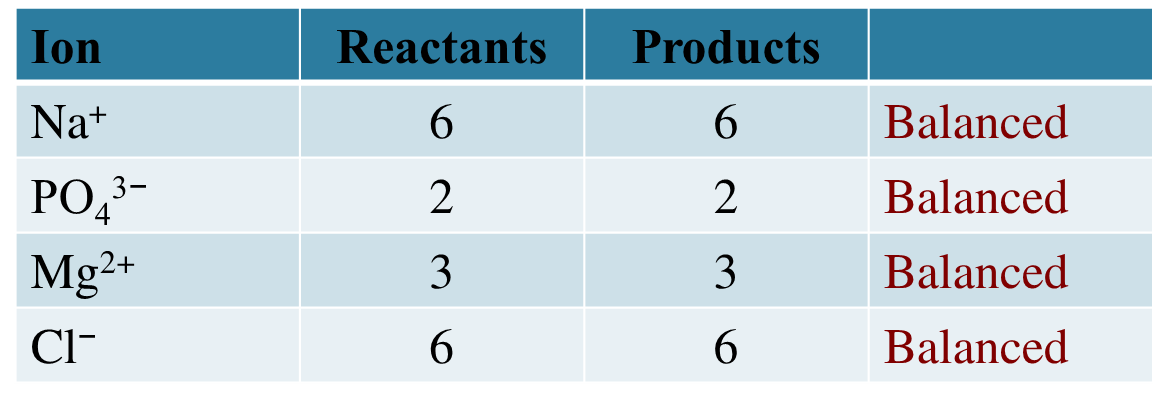 69
Learning Check
Balance and list the coefficients from reactants to products.

A. __Fe2O3(s)  +  __C(s)           __Fe(s) + __CO2(g)
      1)  2, 3, 2, 3          2)  2, 3, 4, 3        3)  1, 1, 2, 3  

B. __Al(s) + __FeO(s)           __Fe(s) + __Al2O3(s)
      1)  2, 3, 3, 1          2)  2,  1, 1, 1        3)  3, 3, 3, 1  	

C. __Al(s) + __H2SO4(aq)           __Al2(SO4)3(aq) + __H2(g)
      1)  3, 2, 1, 2	2)  2, 3, 1, 3          3)  2, 3, 2, 3
70
Solution
A. 2)  2, 3, 4, 3
 	 2Fe2O3(s) + 3C(s)           4Fe(s) + 3CO2(g)

B. 1)  2, 3, 3, 1 
     2Al(s) + 3FeO(s)           3Fe(s) + 1Al2O3(s)

C. 2)  2, 3, 1, 3  
    2Al(s) + 3H2SO4(aq)           1Al2(SO4)3(aq) + 3H2(g)
71
7.5  Types of Chemical Reactions
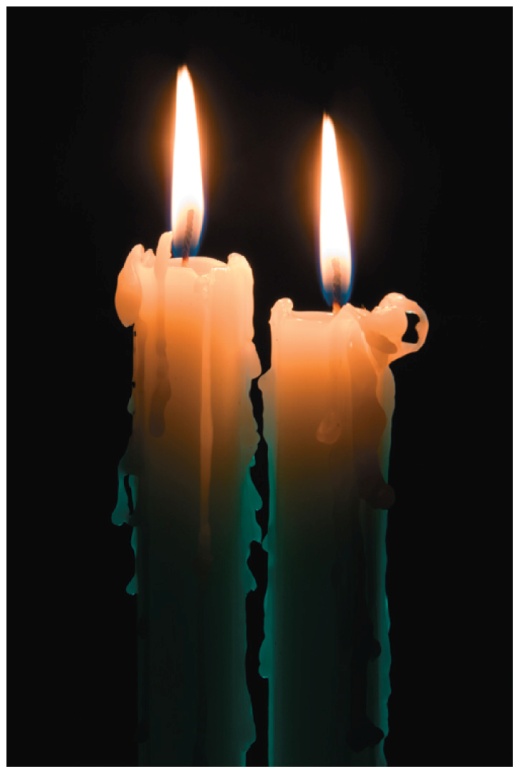 In a combustion reaction, a candle burns using the oxygen in the air.
Learning Goal  Identify a reaction as a combination,
decomposition, single replacement, double replacement,
or combustion.
72
Types of Reactions
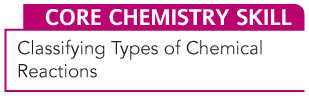 Chemical reactions can be classified as 
combination reactions
decomposition reactions
single replacement reactions
double replacement reactions
combustion reactions
73
Combination Reactions
In a combination reaction,
two or more elements form one product
simple compounds combine to form one product
                       
 			

		
			2Mg(s) + O2(g)             2MgO(s)

			2Na(s) + Cl2(g)             2NaCl(s)
	
			SO3(g) + H2O(l)            H2SO4(aq)
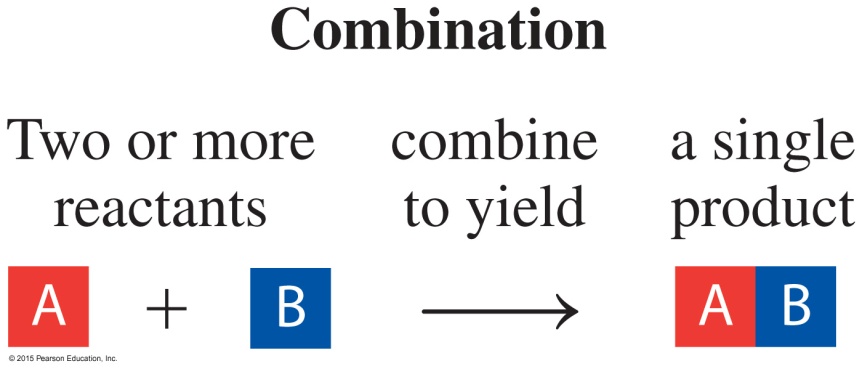 74
Combination Reaction: MgO
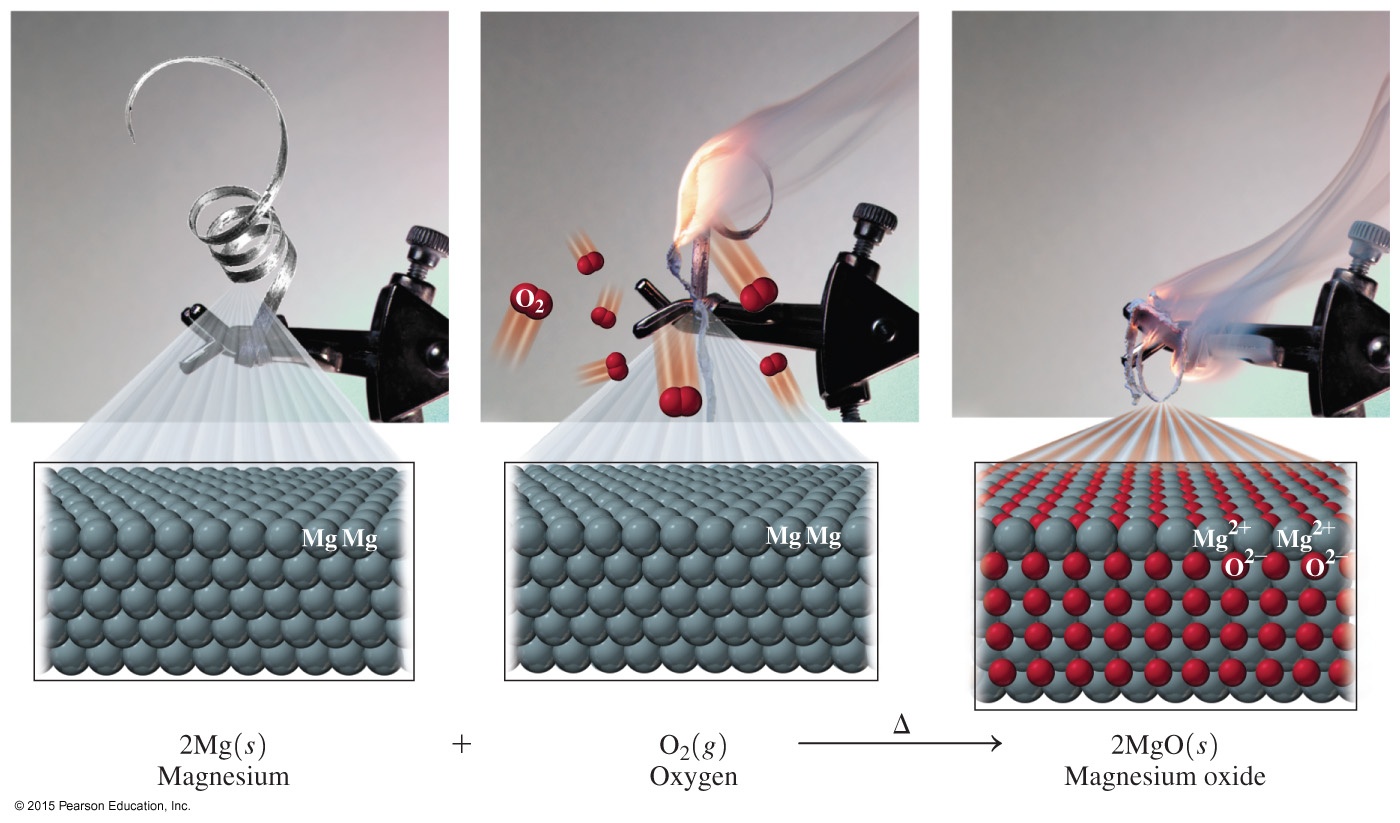 75
Decomposition Reaction
In a decomposition reaction, one substance splits into
two or more simpler substances.

	


		

			2HgO(s)  	    2Hg(l) + O2(g)
			2KClO3(s) 	    2KCl(s) + 3O2(g)
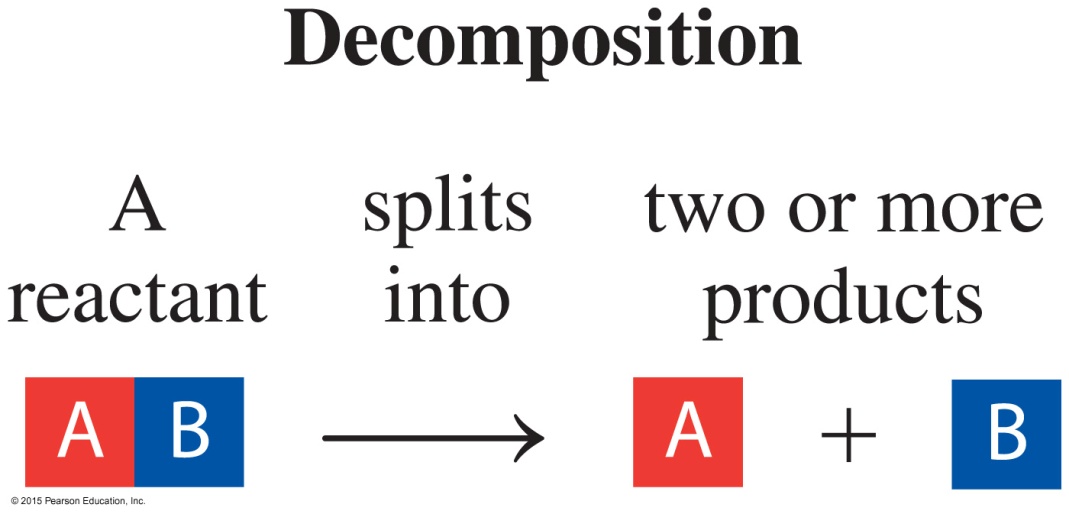 76
Decomposition Reaction: HgO
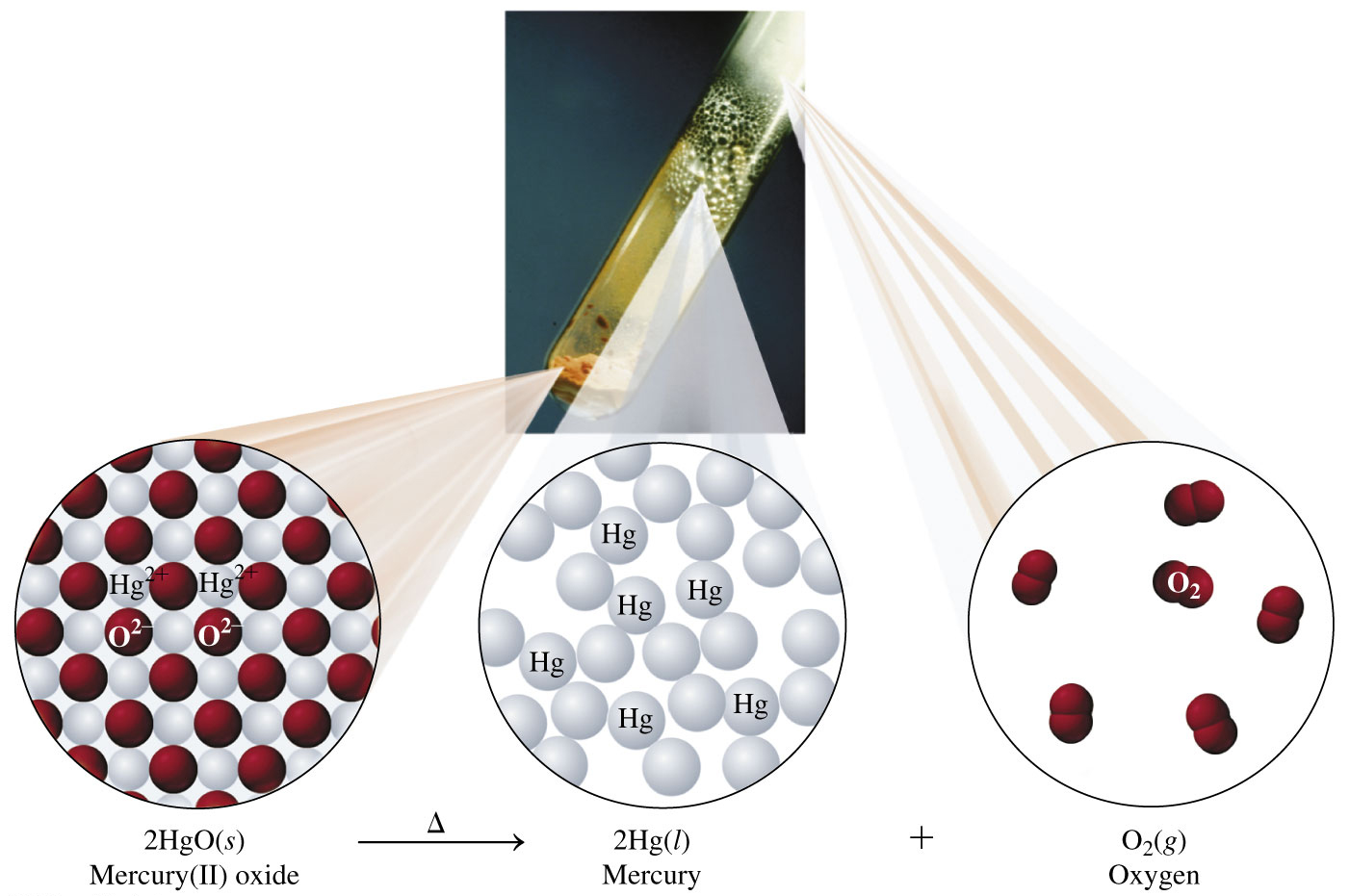 77
Single Replacement Reaction
In a single replacement reaction, one element takes the
place of a different element in another reacting compound.




	      Zn(s) + 2HCl(aq)	   	ZnCl2(aq) + H2(g)  
	       Fe(s) + CuSO4(aq)		FeSO4(aq) + Cu(s)
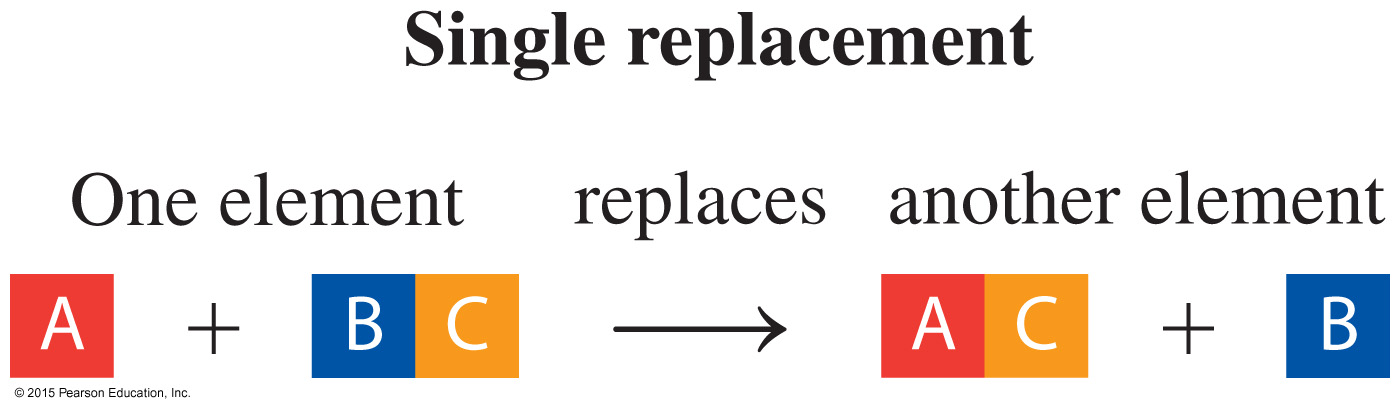 78
Single Replacement Reaction: ZnCl2
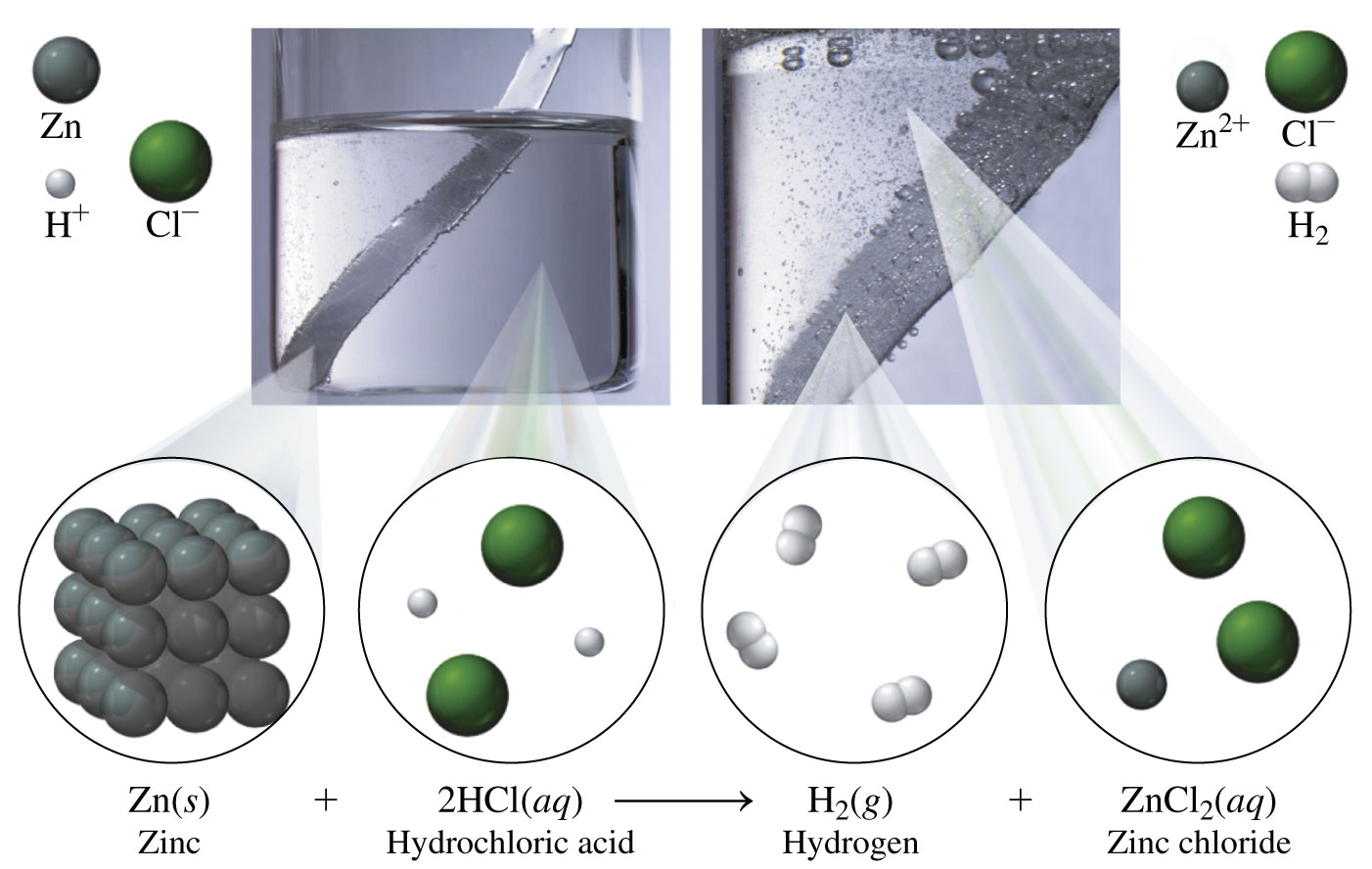 79
Double Replacement Reaction
In a double replacement, the positive ions in the reactant compounds switch places.
		

    
   
	
	AgNO3(aq) + NaCl(aq)           AgCl(s) + NaNO3(aq)  
	ZnS(s)         + 2HCl(aq)          ZnCl2(aq) + H2S(g)
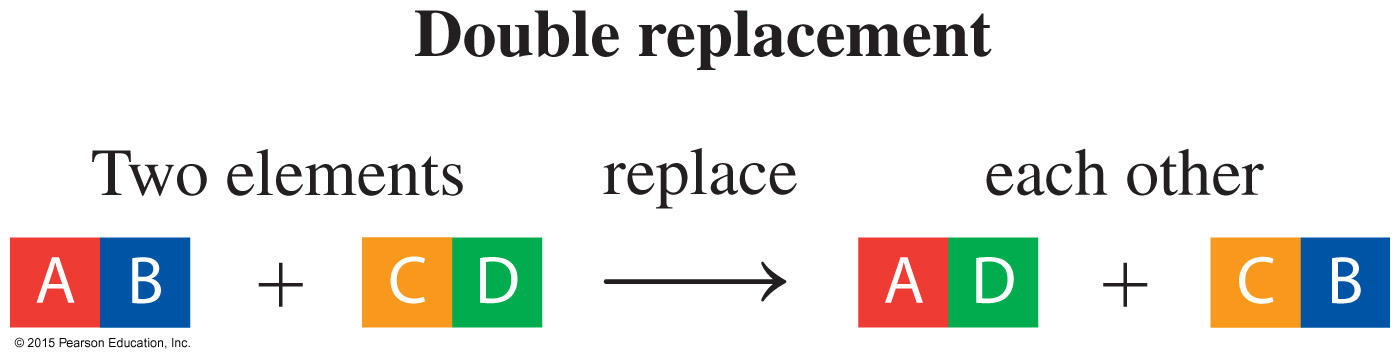 80
Double Replacement Reaction: BaSO4
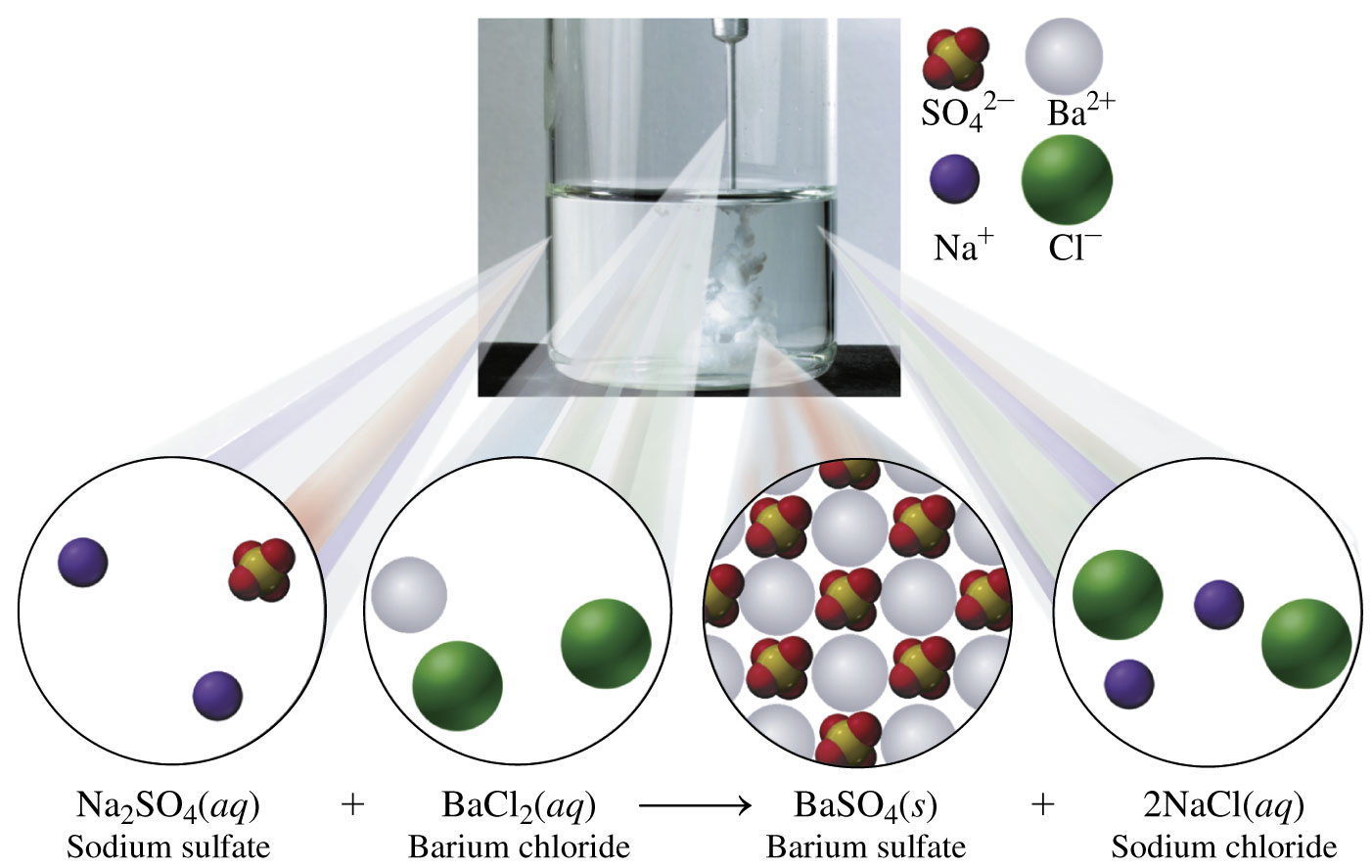 81
Combustion Reaction
In a combustion reaction,
a carbon-containing compound burns in oxygen gas to form carbon dioxide (CO2) and water (H2O)
energy is released as a product in the form of heat
                                  
   	CH4(g) + 2O2(g)           CO2(g) + 2H2O(g) + energy

    C3H8(g) + 5O2(g)           3CO2(g) + 4H2O(g) + energy
∆
∆
82
Chemistry Link to Health: Incomplete Combustion
When a propane heater, fireplace, or woodstove is used to burn fuel, adequate ventilation is needed.  

When the oxygen supply is limited, incomplete combustion occurs
from burning gas, oil, or wood and produces CO, carbon monoxide
according to the following reaction:

	2CH4(g) + 3O2(g)            2CO(g) + 4H2O(g) + heat
∆
83
Chemistry Link to Health: Incomplete Combustion
Carbon monoxide (CO) 
is a colorless, odorless, poisonous gas
attaches to hemoglobin molecules when inhaled
reduces the amount of oxygen gas (O2) that can reach cells
causes a person to experience a reduction in exercise capability, visual perception, and manual dexterity
84
Chemistry Link to Health: Incomplete Combustion
Hemoglobin is the protein in the blood that transports O2to cells. 

When hemoglobin bound to CO (COHb) reaches
10%, a person may experience shortness of breath, mild headache, and drowsiness
30%, a person may experience more severe symptoms, including dizziness, mental confusion, severe headache, and nausea
50%, a person could become unconscious and die if not treated immediately with oxygen
85
Summary of Reaction Types
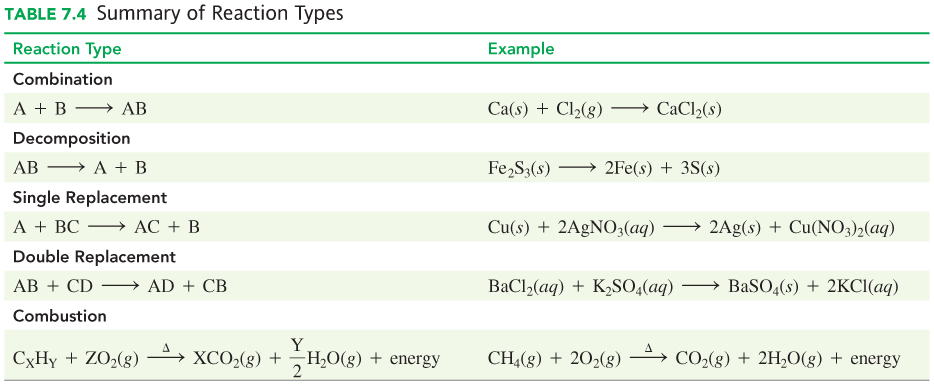 86
Learning Check
Identify each reaction as combination, decomposition,
combustion, single replacement, or double replacement.
A.  2Al(s) + 3H2SO4(aq)            Al2(SO4)3(s) + 3H2(g)
B.  Na2SO4(aq) + 2AgNO3(aq)            Ag2SO4(s) + 2NaNO3(aq)
C.  3C(s) + Fe2O3(s)            2Fe(s) + 3CO(g)
D.  C2H4(g) + 3O2(g)             2CO2(g) + 2H2O(g)
87
Solution
Identify each reaction as combination, decomposition,
combustion, single replacement, or double replacement.


A.  2Al(s) + 3H2SO4(aq)            Al2(SO4)3(s) + 3H2(g)
					        Single Replacement

B.  Na2SO4(aq) + 2AgNO3(aq)            Ag2SO4(s) + 2NaNO3(aq)
					        Double Replacement
88
Solution
Identify each reaction as combination, decomposition,
combustion, single replacement, or double replacement.

C.  3C(s) + Fe2O3(s)            2Fe(s) + 3CO(g)
                                                     Single replacement
C.  N2(g) + O2(g)            2NO(g)  Combination
D.  C2H4(g) + 3O2(g)            2CO2(g) + 2H2O(g)  
					      Combustion
89
Learning Check
Identify each reaction as combination, decomposition,
combustion, single replacement, or double replacement.
A.  3Ba(s) + N2(g)           Ba3N2(s)	
B.  2Ag(s) + H2S(aq)           Ag2S(s) + H2(g)	
C.  2C2H6(g) + 7O2(g)           4CO2(g) + 6H2O(g)
D.  PbCl2(aq) + K2SO4(aq)          2KCl(aq) + PbSO4(s)
E.  K2CO3(s)           K2O(aq) + CO2(g)
90
Solution
Identify each reaction as combination, decomposition,
combustion, single replacement, or double replacement.

A.  3Ba(s) + N2(g)             Ba3N2(s)	    Combination
B.  2Ag(s) + H2S(aq)           Ag2S(s) + H2(g)	
						    Single Replacement
C.  2C2H6(g) + 7O2(g)           4CO2(g) + 6H2O(g)
						    Combustion
91
Solution
Identify each reaction as combination, decomposition,
combustion, single replacement, or double replacement.

D.  PbCl2(aq) + K2SO4(aq)            2KCl(aq) + PbSO4(s)
					             Double Replacement
E.  K2CO3(s)           K2O(aq) + CO2(g)
						Decomposition
92
7.6  Oxidation−Reduction Reactions
© 2018 Pearson Education Ltd.
Rust forms when the oxygen in the air reacts with iron. In this process, electrons are transferred from one substance to another.
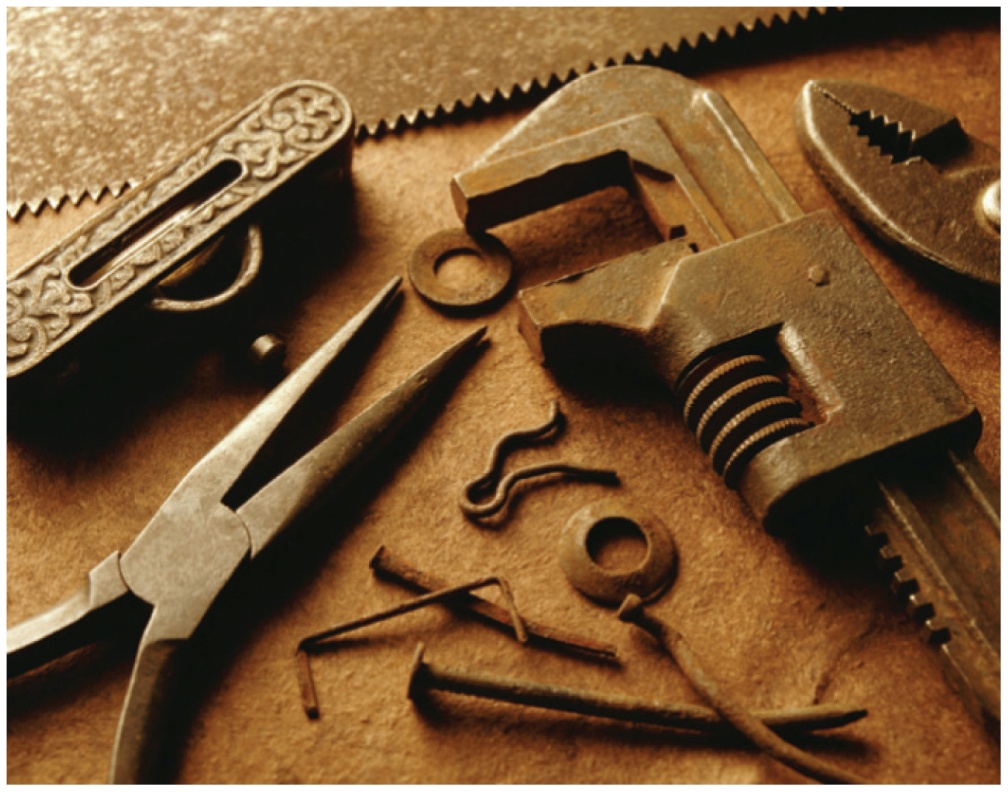 Learning Goal  Define the terms oxidation and reduction; identify the reactants oxidized and reduced.
93
Oxidation−Reduction Reactions
An oxidation–reduction reaction 
provides us with energy from food
provides electrical energy in batteries
occurs when iron rusts:

4Fe(s) + 3O2(g)           2Fe2O3(s)
94
Oxidation−Reduction Reactions
In an oxidation–reduction reaction, electrons are transferred from one substance to another.

                       
 	

		

OIL RIG
Oxidation Is Loss of electrons
Reduction Is Gain of electrons
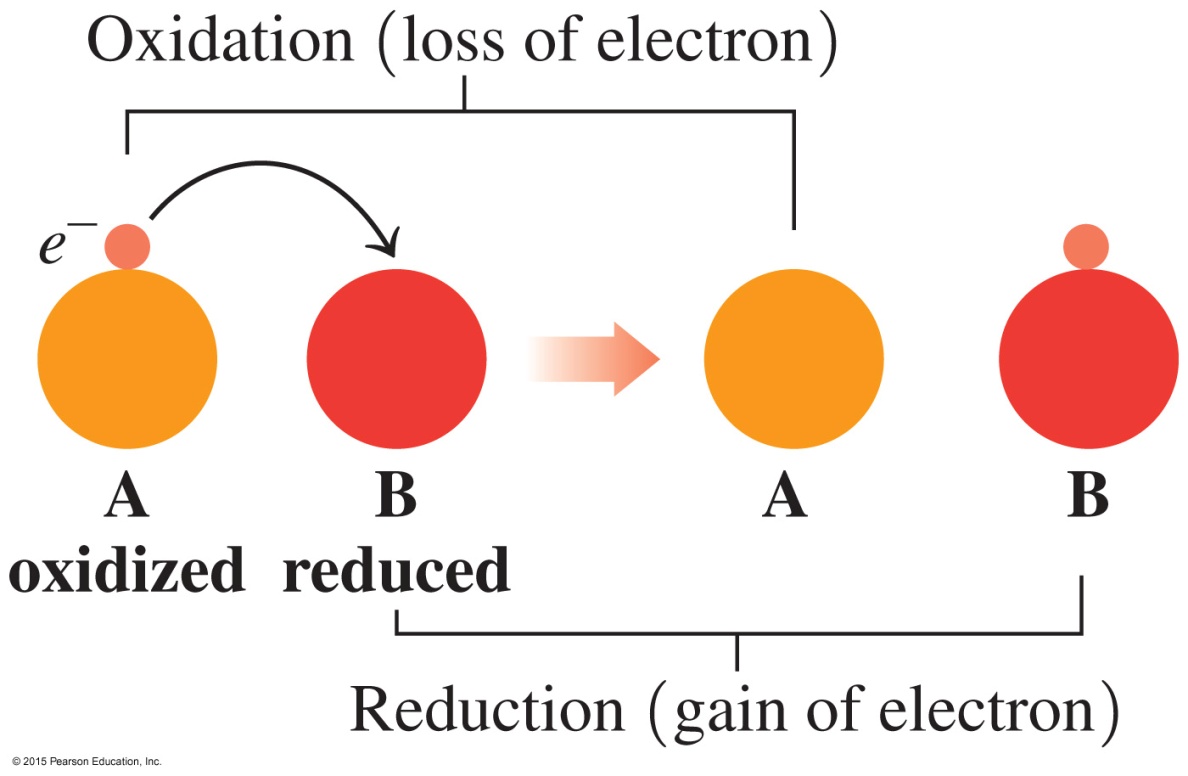 95
Oxidation and Reduction
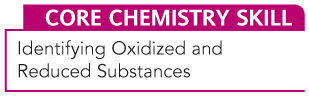 The green patina on the Statue of Liberty is due to the oxidation of copper metal as it forms a green solid, CuO.
2Cu(s)               2Cu2+(s) + 4e−oxidation
O2(g) + 4e−                       2O2− (s)  reduction
2Cu(s) + O2(g)                2CuO(s)
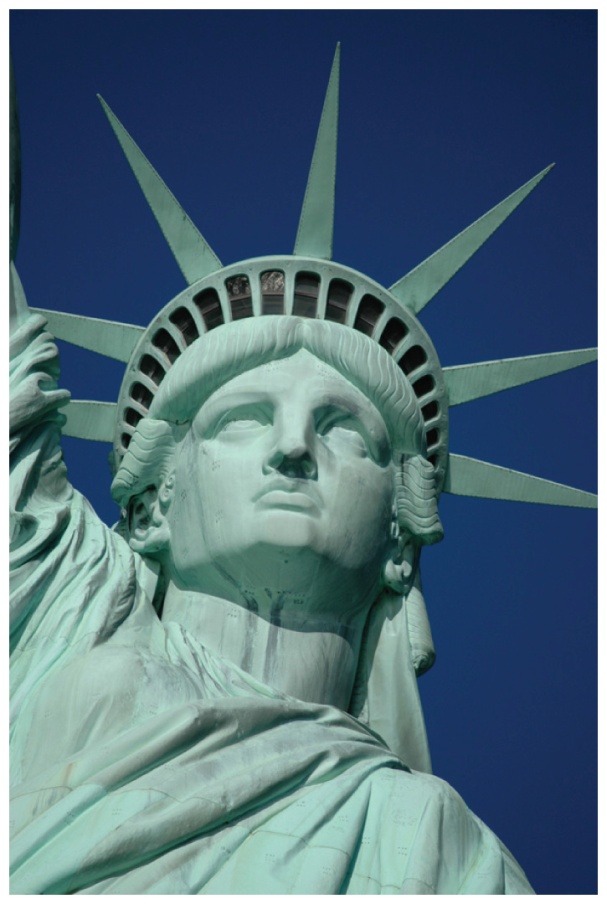 96
Zn Transfers Electrons to Cu2+
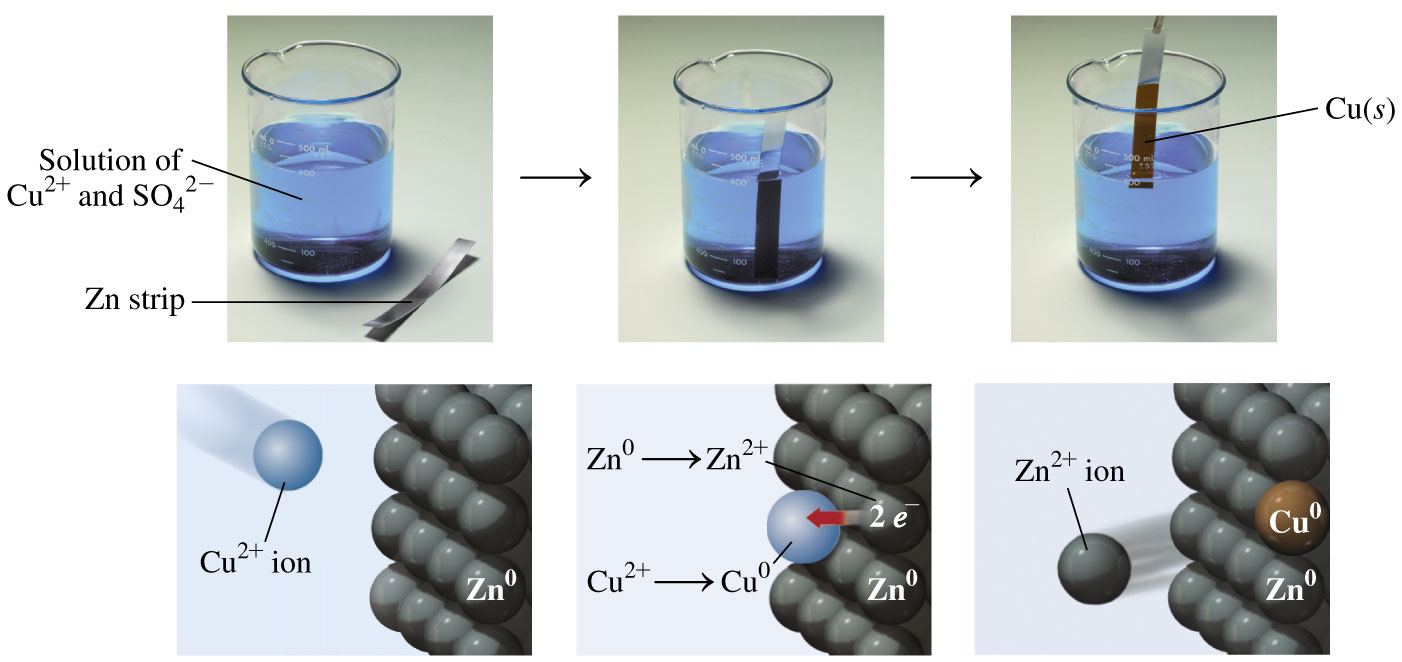 97
Learning Check
Identify each of the following as oxidation or reduction:

____  A.  Sn(s)           Sn4+(aq) + 4e−
____  B.  Fe3+(aq) + 1e−           Fe2+(aq)	
____  C.  Cl2(g) + 2e−            2Cl− (aq)
98
Solution
Identify each of the following as oxidation or reduction:

Oxidation	A.  Sn(s)           Sn4+(aq) + 4e−
Reduction	B.  Fe3+(aq) + 1e−          Fe2+(aq)
Reduction	C.  Cl2(g) + 2e−           2Cl− (aq)
99
Learning Check
In light-sensitive sunglasses, UV light initiates an
oxidation–reduction reaction.

		2Ag+ + 2Cl−                2Ag + Cl2

A.  Which reactant is oxidized?

B.  Which reactant is reduced?
uv light
100
Solution
In light-sensitive sunglasses, UV light initiates an
oxidation-reduction reaction.

		2Ag+ + 2Cl−              2Ag + Cl2

A.  Which reactant is oxidized? 2Cl−             Cl2 + 2e−

B.  Which reactant is reduced? 2Ag+ + 2e−            2Ag
uv light
101
Oxidation–Reduction in Biological Systems
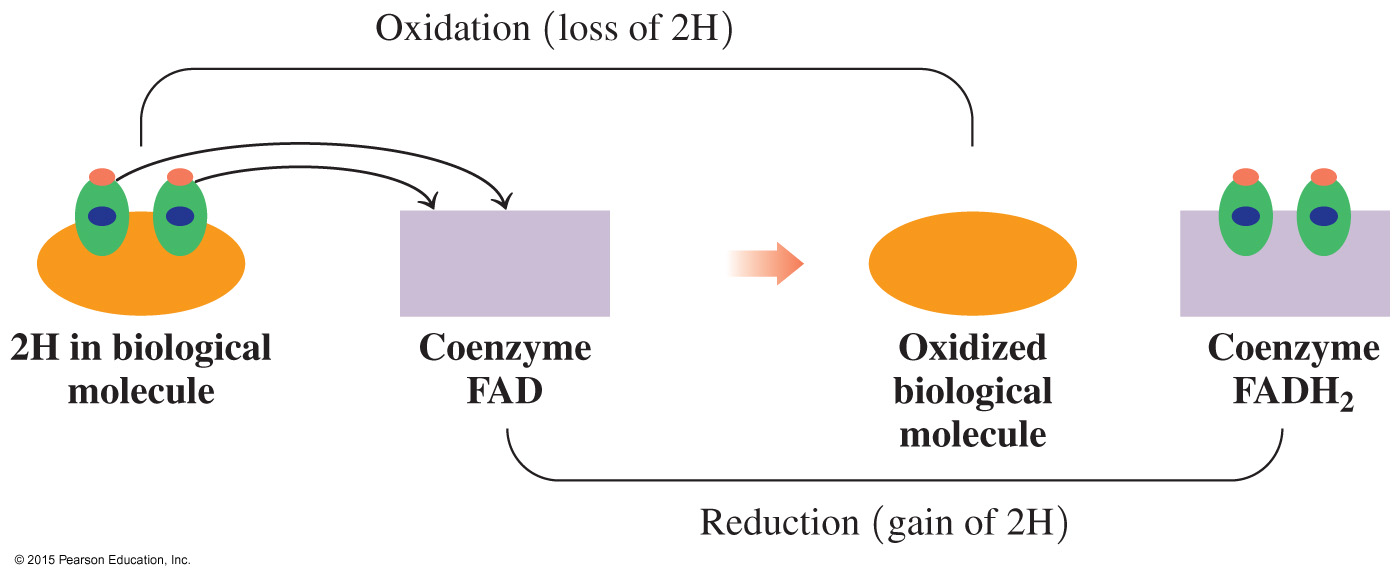 The biochemical molecule coenzyme FAD (flavin adenine dinucleotide) can be reduced to the coenzyme FADH2 by the transfer of two hydrogen atoms (2H+ and 2e−).
102
Oxidation–Reduction of CH3OH
In many biochemical oxidation–reduction reactions, the transfer of hydrogen atoms is necessary for the production of energy.   
The body metabolizes methyl alcohol, a poisonous substance, by the following reactions:
     CH3OH             H2CO + 2H  Oxidation: loss of H atoms
     methyl alcohol           formaldehyde
      2H2CO + O2            2H2CO2  Oxidation: addition of O atoms
      formaldehyde                        formic acid
      2H2CO2 + O2            2CO2 + 2 H2O  Oxidation: addition of O atoms
     formic acid
The intermediate products are toxic, causing headaches and possible death because they interfere with key reactions in cells.
103
Characteristics of Oxidation−Reduction
The particular definition of oxidation and reduction depends on the process that occurs in the reaction. Oxidation
always involves a loss of electrons, 
may also be seen as an addition of oxygen 
may also be seen as the loss of hydrogen atoms 

The definition of reduction 
always involves a gain of electrons
may also be seen as the loss of oxygen 
may also be seen as the gain of hydrogen
104
7.7  Mole Relationships in Chemical 	Equations
In the chemical reaction of Fe and S, the mass of the reactants is the same as the mass of the product, Fe2S3.
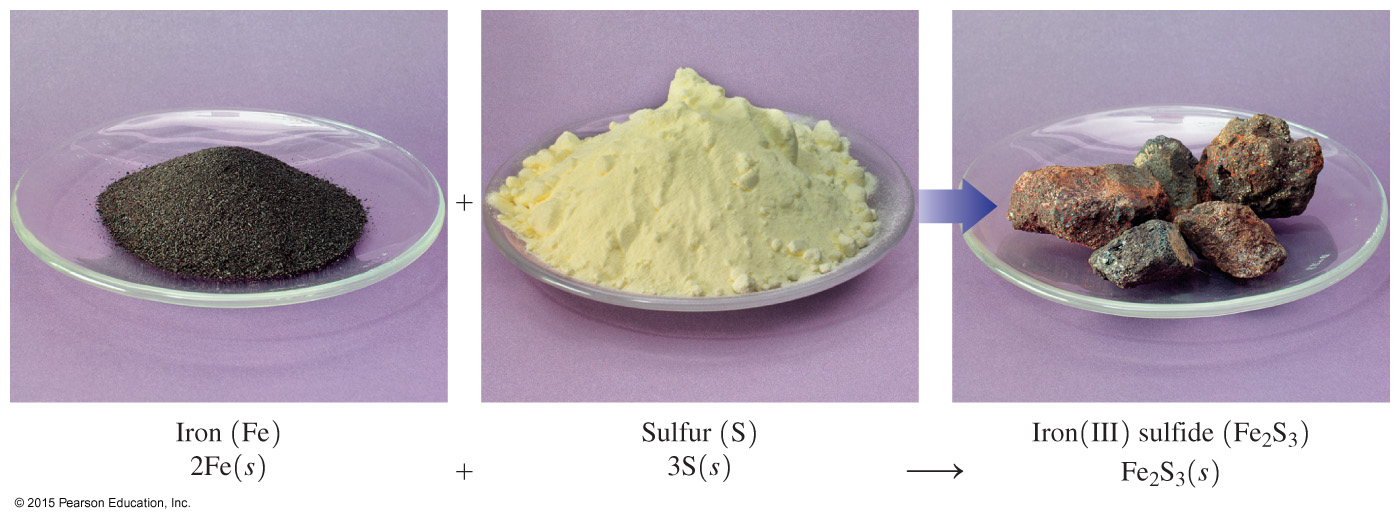 Learning Goal  Use a mole–mole factor from a balanced chemical equation to calculate the number of moles of another substance in the reaction.
105
Law of Conservation of Mass
The law of conservation of mass indicates that in an ordinary chemical reaction, 
matter cannot be created or destroyed
no change in total mass occurs 
the mass of products is equal to the mass of reactants
106
Conservation of Mass
Tarnish (Ag2S) forms when silver reacts with sulfur to form silver sulfide.    
		2Ag(s) + S(s)         Ag2S(s)
Twice the number of silver atoms react as sulfur atoms.
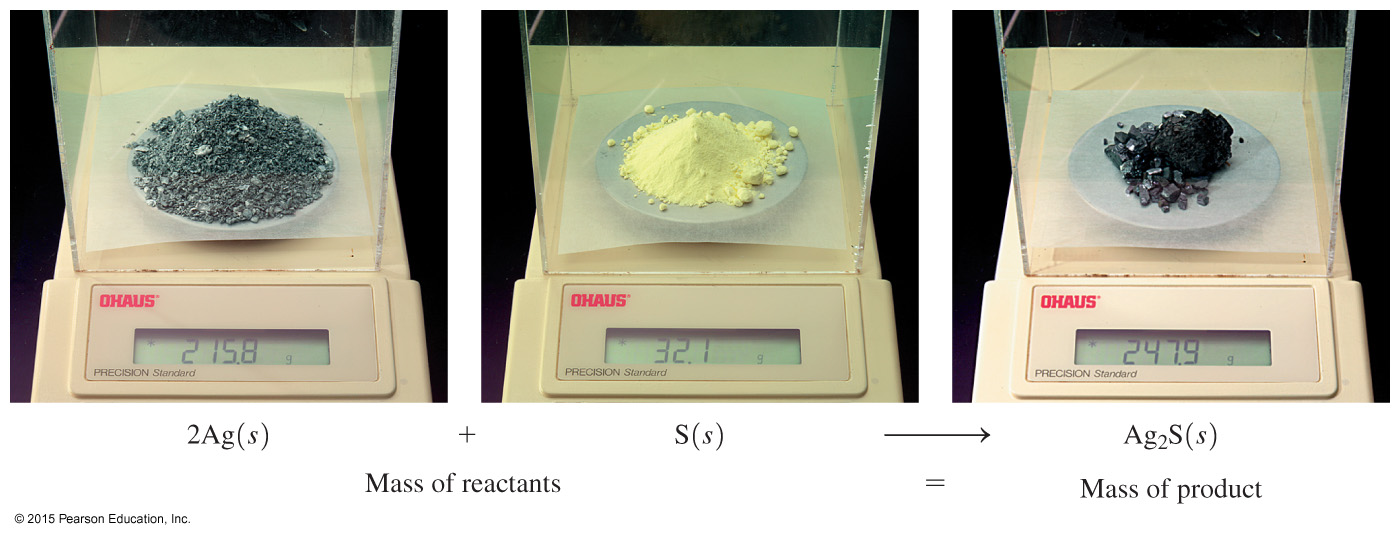 107
Information from a Balanced Equation
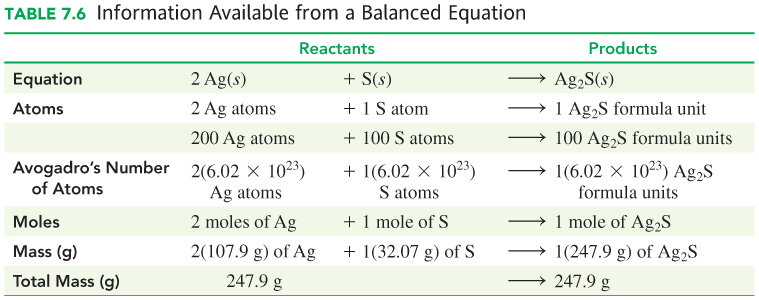 108
Reading Equations in Moles
Consider the following equation:
		 2Fe(s)    +    3S(s) 		Fe2S3(s)

We can read this as:
	2 moles of Fe + 3 moles of S           1 mole of Fe2S3
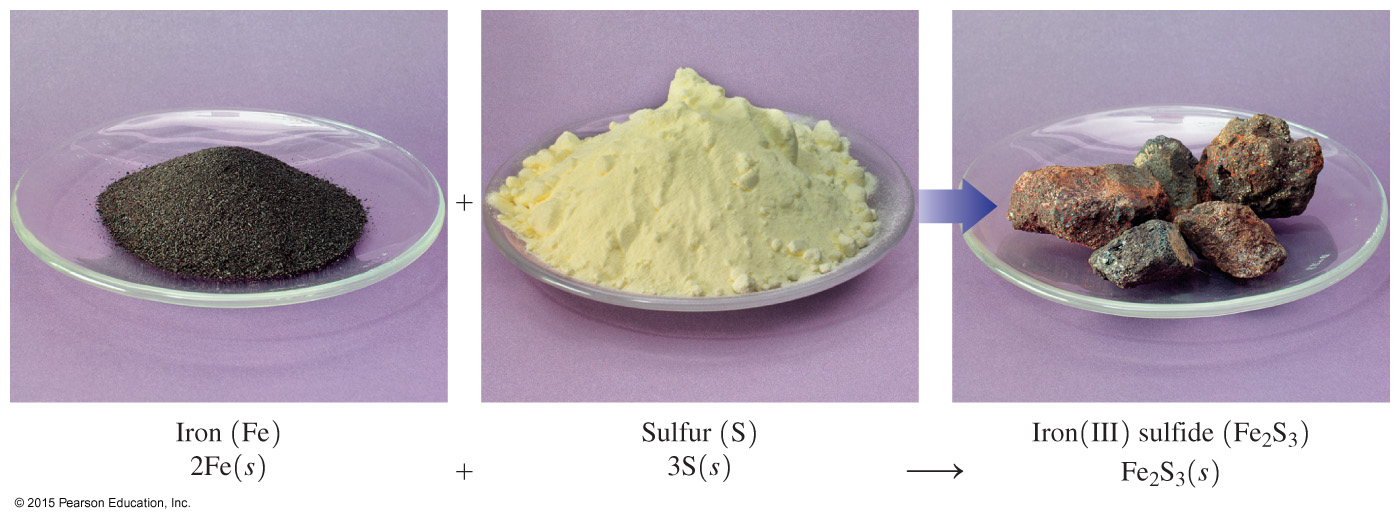 109
Writing Conversion Factors from Equations
A mole–mole factor is a ratio of the moles for any two substances in an equation. 
		2Fe(s) + 3S(s)            Fe2S3(s)
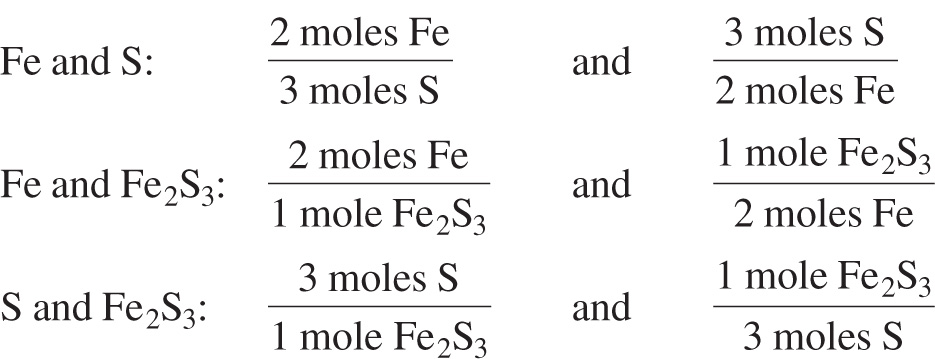 110
Learning Check
Consider the following equation:
 	 3H2(g) + N2(g)            2NH3(g)

A mole–mole factor for H2 and N2 is



A mole–mole factor for NH3 and H2 is
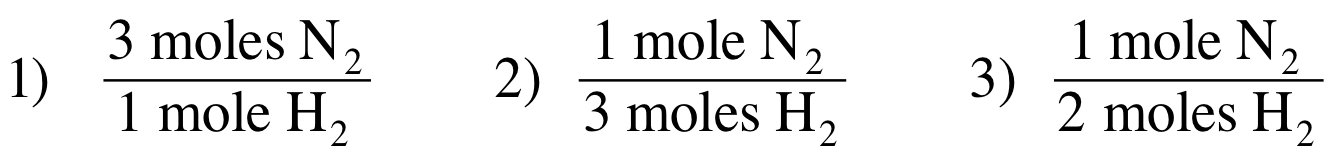 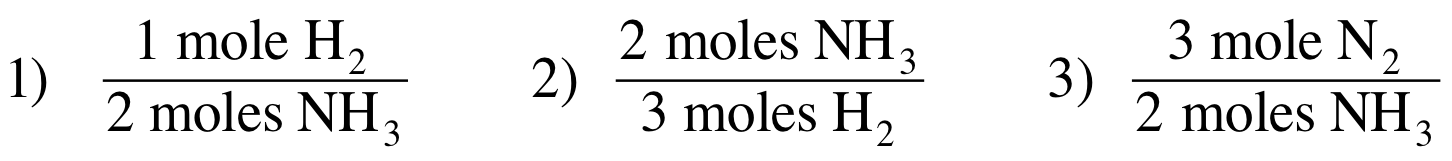 111
Solution
Consider the following equation:
 	 3H2(g) + N2(g)            2NH3(g)

A mole–mole factor for H2 and N2 is 



A mole–mole factor for NH3 and H2 is
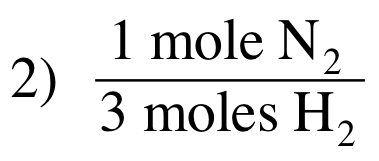 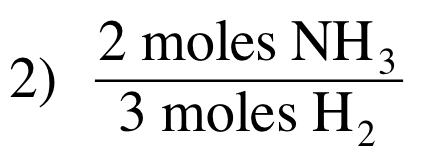 112
Calculations with Mole Factors
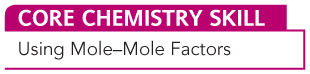 How many moles of Fe2O3 can form from 6.0 moles of O2?
4Fe(s) + 3O2(g)           2Fe2O3(s)

Relationship: 3 moles of O2 = 2 moles of Fe2O3




Use a mole–mole factor to determine the moles of Fe2O3.
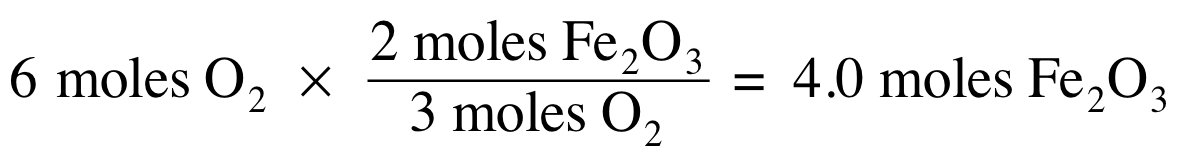 113
Learning Check
How many moles of Fe are needed for the reaction of
12.0 moles of O2?
4Fe(s) + 3O2(g)          2Fe2O3(s)
		
A.  3.00 moles of Fe 		
B.  9.00 moles of Fe	
C.  16.0 moles of Fe
114
Solution
How many moles of Fe are needed for the reaction of
12.0 moles of O2?
4Fe(s) + 3O2(g)          2Fe2O3(s)
STEP 1  State the given and needed quantities.
ANALYZE	        GIVEN	          NEED          CONNECT
THE PROBLEM       12.0 moles O2        moles Fe       mole-mole factor

                             4Fe(s) + 3O2(g)         2 Fe2O3(s)
115
Solution
How many moles of Fe are needed for the reaction of
12.0 moles of O2?
4Fe(s) + 3O2(g)           2Fe2O3(s)

STEP 2  Write a plan to convert the given to the needed 	  	   quantity (moles).		

		    moles of O2                            moles of Fe
Mole–mole
factor
116
Solution
How many moles of Fe are needed for the reaction of
12.0 moles of O2?
4Fe(s) + 3O2(g)           2Fe2O3(s)

STEP 3  Use coefficients to write mole–mole factors.

			3 moles of O2 = 4 moles of Fe
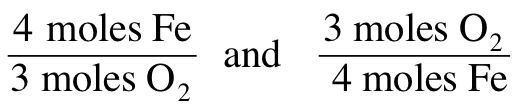 117
Solution
How many moles of Fe are needed for the reaction of
12.0 moles of O2?
4Fe(s) + 3O2(g)           2Fe2O3(s)
STEP 4  Set up the problem to give the needed	  	 quantity (moles).



The answer is C.
exact
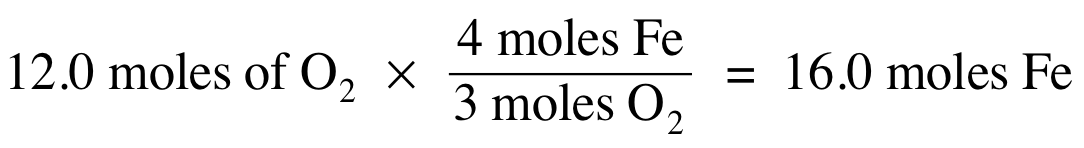 Three SFs
exact
Three SFs
118
7.8  Mass Calculations for Chemical 	Reactions
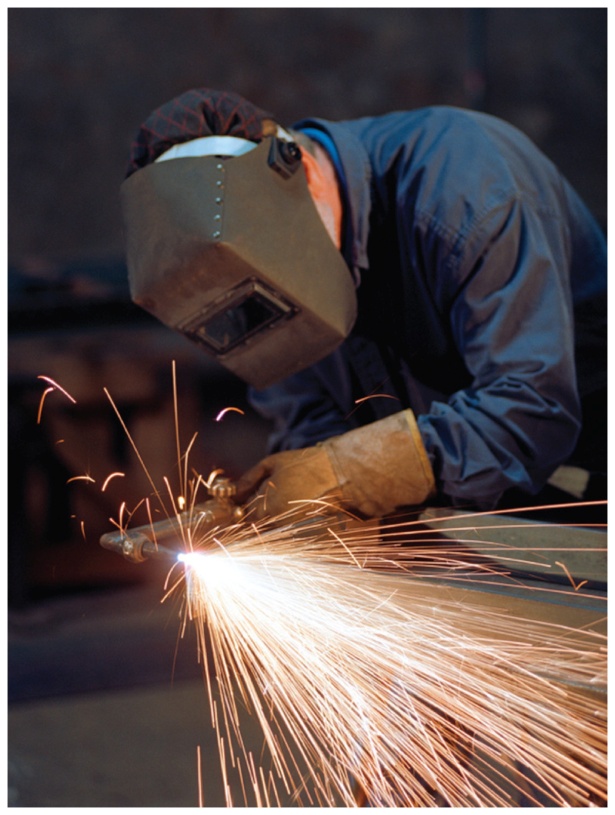 A mixture of acetylene and oxygen undergoes combustion during the welding of metals. We can calculate the mass of acetylene used to weld a specific mass of metal.
Learning Goal  Given the mass in grams of a substance in a
reaction, calculate the mass in grams of another substance in the reaction.
119
Mass Calculations
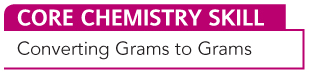 Given a balanced chemical equation, we can convert 
the mass of one substance A to another substance B by
first, converting the mass of substance A to moles using the molar mass of A
second, converting moles of substance A to moles of substance B using the mole ratio of B to A in the balanced equation
third, converting moles of substance B to grams using the molar mass of B
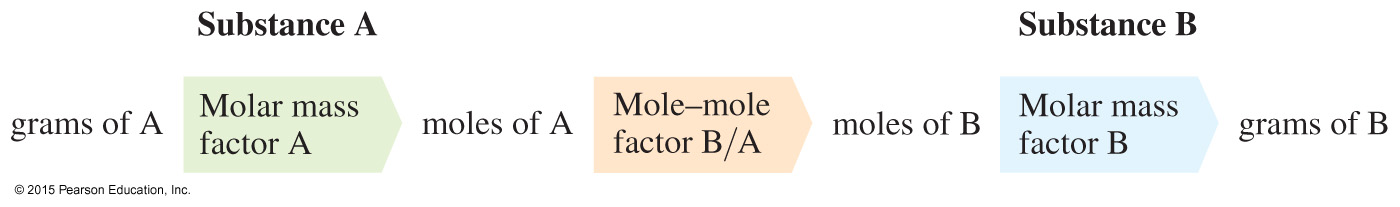 120
Mass N2 − Mass NH3
Suppose we want to determine the mass (grams) of NH3 that can be produced from 32 grams of N2 in the following equation:
N2(g) + 3H2(g)            2NH3(g)

SOLUTION:
STEP 1  State the given and needed quantities (grams).
ANALYZE	        GIVEN	  NEED                     CONNECT
THE PROBLEM       32 g of N2       grams of NH3              molar masses,
                                                                                               mole-mole factor
		        	
		     N2(g) + 3H2(g)           2NH3(g)
121
Mass N2 − Mass NH3
Suppose we want to determine the mass (grams) of NH3 that can be produced from 32 grams of N2 in the following equation:
N2(g) + 3H2(g)            2NH3(g)

STEP 2  Write a plan to convert the given to the needed 	    quantity (grams).

grams                      moles                         moles                       grams
   N2		        N2                                            NH3                                       NH3
Molar mass
Mole–mole factor
Molar mass
122
Mass N2 − Mass NH3
Suppose we want to determine the mass (grams) of NH3 that can be produced from 32 grams of N2 in the following equation.
N2(g) + 3H2(g)            2NH3(g)

STEP 3  Use coefficients to write mole–mole factors; write 	   molar mass factors if needed.
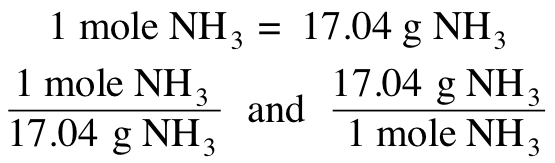 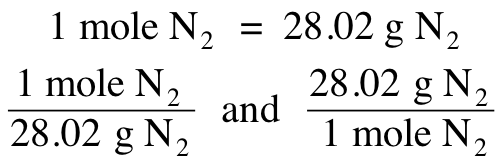 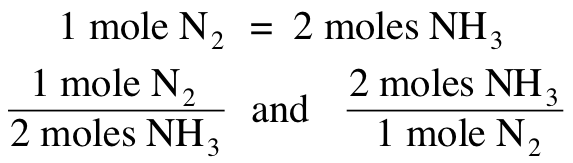 123
Mass N2 − Mass NH3
Suppose we want to determine the mass (grams) of NH3 that can be produced from 32 grams of N2 in the following equation.
N2(g) + 3H2(g)            2NH3(g)

STEP 4  Set up the problem to give the needed quantity	   (grams).
exact
exact
Four SFs
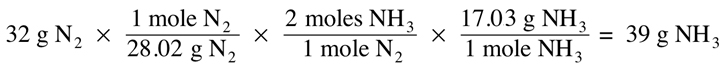 Two SFs
Four SFs
exact
exact
Two SFs
124
Learning Check
How many grams of O2 are needed to produce 45.8 grams of
Fe2O3 in the following reaction?
		  4Fe(s) + 3O2(g)           2Fe2O3(s)

A.  38.4 g of O2
B.  13.8 g of O2  
C.  1.38 g of O2
125
Solution
How many grams of O2 are needed to produce 45.8 grams of
Fe2O3 in the following reaction?
		  4Fe(s) + 3O2(g)           2Fe2O3(s)

STEP 1  State the given and needed quantities.
ANALYZE	        GIVEN	        NEED                CONNECT
THE PROBLEM       45.8 g of Fe2O3     grams of O2           molar masses,
                                                                                                mole-mole factor
		        	
		        4Fe(s) + 3O2(g)          2Fe2O3(s)
126
Solution
How many grams of O2 are needed to produce 45.8 grams of
Fe2O3 in the following reaction?
		  4Fe(s) + 3O2(g)           2Fe2O3(s)

STEP 2  Write a plan to convert the given to the needed 	   quantity (grams).

grams                      moles                         moles                       grams
 Fe2O3		       Fe2O3                                         O2                                          O2
Molar mass
Mole–mole factor
Molar mass
127
Solution
How many grams of O2 are needed to produce 45.8 grams of
Fe2O3 in the following reaction?
		  4Fe(s) + 3O2(g)           2Fe2O3(s)

STEP 3  Use coefficients to write mole–mole factors; write 	   molar mass factors if needed.
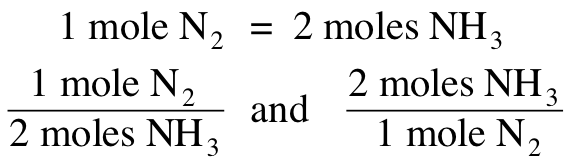 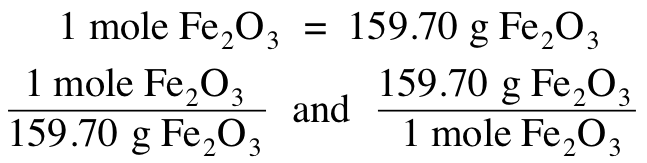 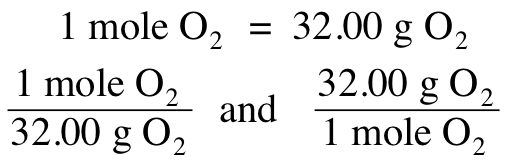 128
Solution
How many grams of O2 are needed to produce 45.8 grams of
Fe2O3 in the following reaction?
		  4Fe(s) + 3O2(g)           2Fe2O3(s)

STEP 4  Set up the problem to give the needed quantity	   (grams).


						Answer is B.
exact
exact
Four SFs
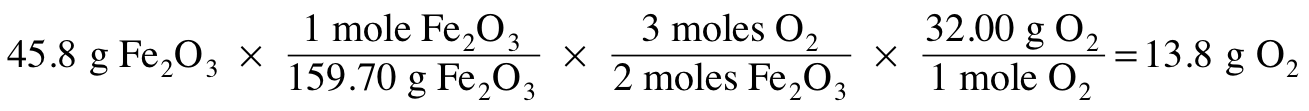 Three SFs
Five SFs
exact
exact
Three SFs
129
Learning Check
The reaction between H2 and O2 produces 13.1 g of water.  How many grams of O2 reacted?
2H2(g) + O2(g)            2H2O(g)
130
Solution
The reaction between H2 and O2 produces 13.1 g of water.  How many grams of O2 reacted?
		      2H2(g) + O2(g)            2H2O(g) 
	    		    
STEP 1  State the given and needed quantities.
ANALYZE	        GIVEN	     NEED                   CONNECT
THE PROBLEM       13.1 g of H2O        grams of O2           molar masses,
                                                                                                mole-mole factor
		        	
		         2H2(g) + O2(g)          2H2O(g)
131
Solution
The reaction between H2 and O2 produces 13.1 g of water.How many grams of O2 reacted?
2H2(g) + O2(g)            2H2O(g) 
	    		 
STEP 2  Write a plan to convert the given to the needed 	   quantity (grams).

grams                        moles                          moles                         grams
  H2O		              H2O                                              O2                                            O2
Molar mass
Mole–mole factor
Molar mass
132
Solution
The reaction between H2 and O2 produces 13.1 g of water.  How many grams of O2 reacted?
2H2(g) + O2(g)            2H2O(g) 
	    		           	        
STEP 3  Use coefficients to write mole–mole factors; write 	   molar mass factors if needed.
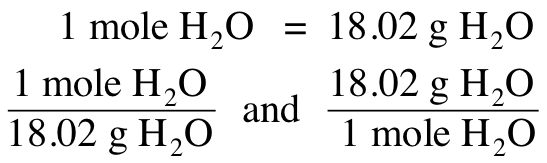 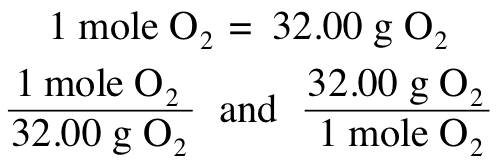 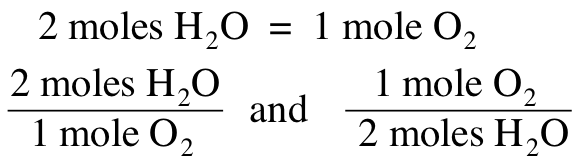 133
Solution
The reaction between H2 and O2 produces 13.1 g of water.  How many grams of O2 reacted?
2H2(g) + O2(g)            2H2O(g) 
	    		           	
STEP 4  Set up the problem to give the needed quantity 	   (grams).
exact
Four SFs
exact
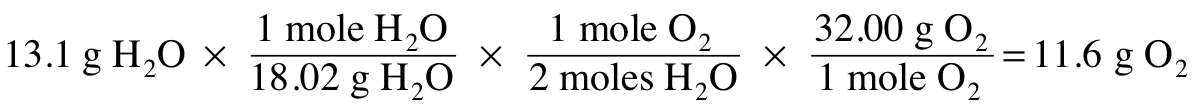 exact
Three SFs
Three SFs
Four SFs
exact
134
7.9  Energy in Chemical Reactions
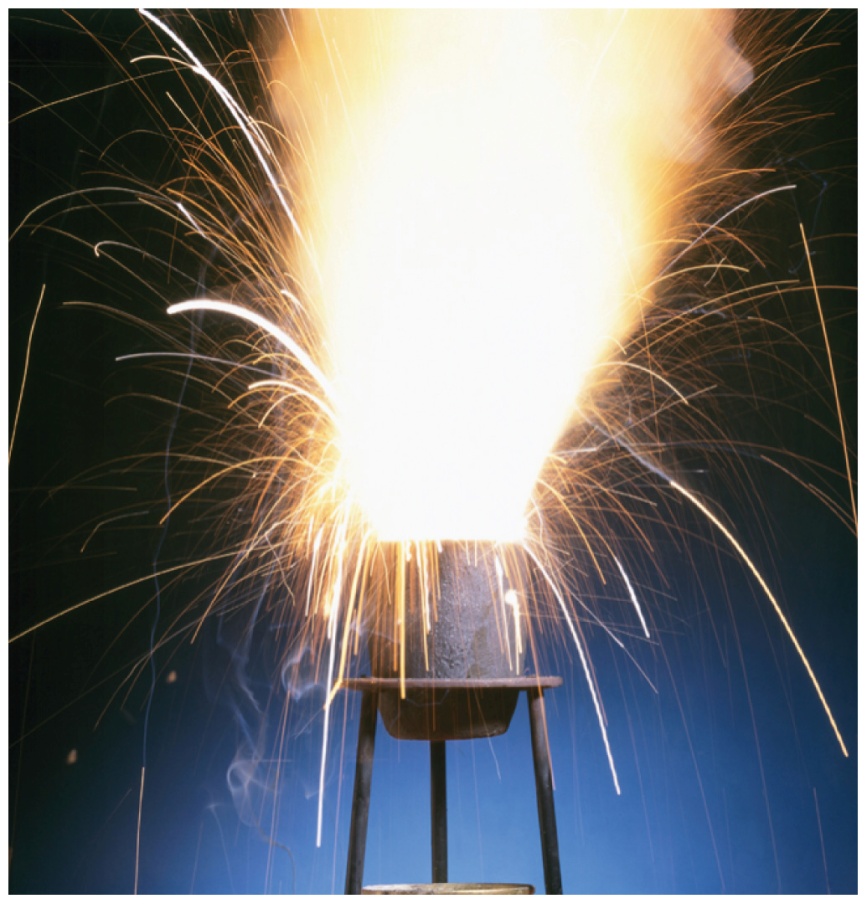 The high temperature of the thermite reaction has been used to cut or weld railroad tracks.
Learning Goal  Describe exothermic and endothermic
reactions and factors that affect the rate of a reaction.
135
Molecules Must Collide for Reaction
Three conditions for a reaction to occur are the following:
1. collision 	    The reactants must collide.
2. orientation     The reactants must align properly to
			    break and form bonds.
3. energy 	    The collision must provide the energy of
                            activation.
136
Exothermic Reaction, Heat Released
In an exothermic reaction,
heat is released
the energy of the products is less than the energy of the reactants
heat is a product

C(s) + 2H2(g)        CH4(g) + 18 kcal
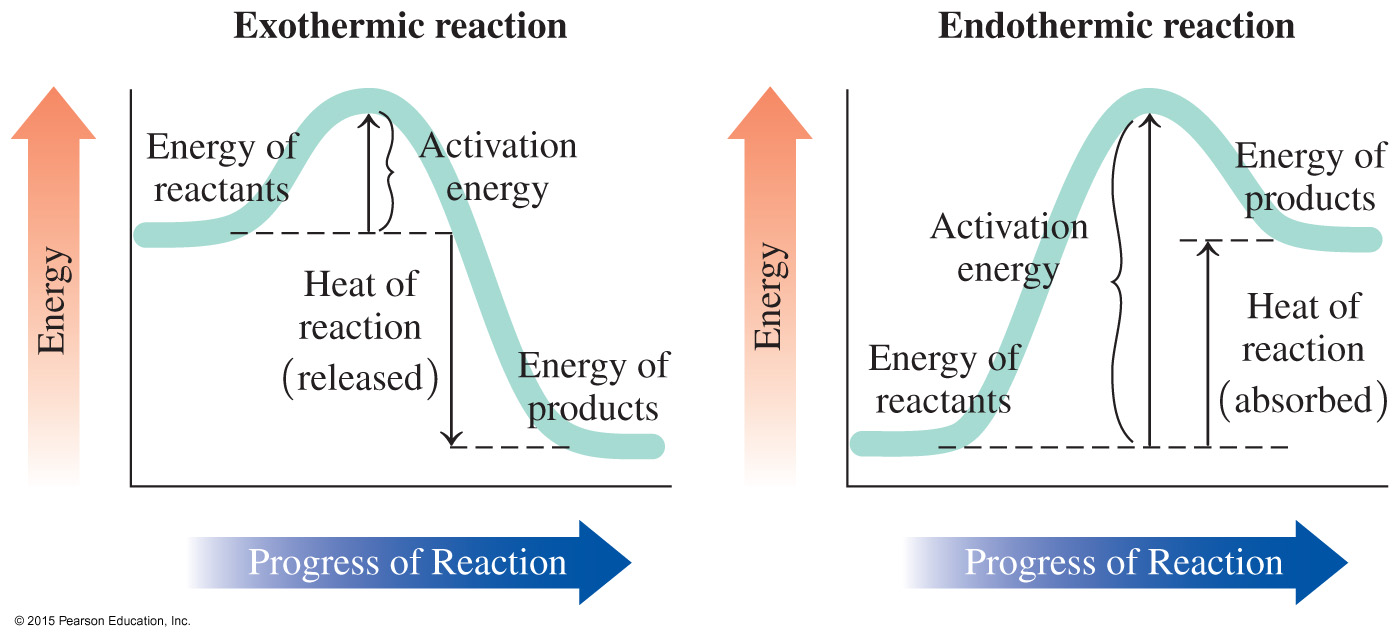 137
Endothermic Reaction, Heat Absorbed
In an endothermic reaction, 
heat is absorbed
the energy of the products is greater than the energy of the reactants
heat is a reactant (added)
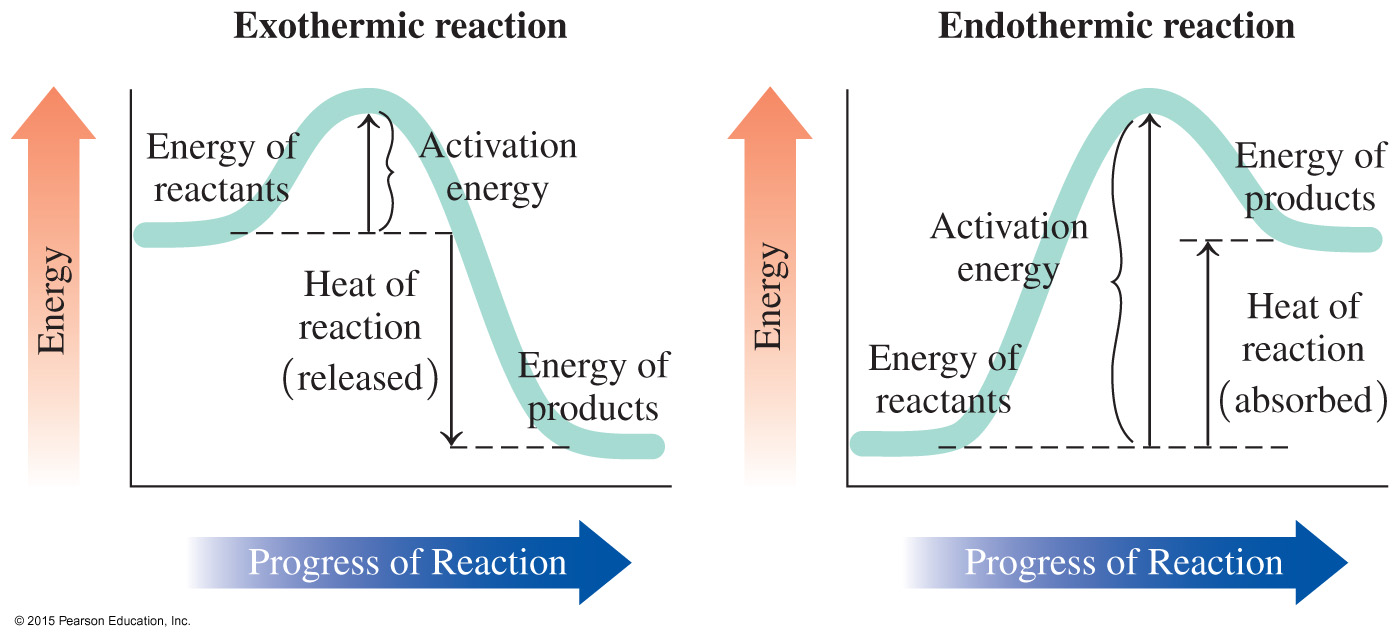 N2(g) + O2(g) + 43.3 kcal            2NO(g)
138
Learning Check
Identify each reaction as exothermic or endothermic.

A.  N2(g) + 3H2(g)           2NH3(g) + 22 kcal
B.  CaCO3(s) + 133 kcal           CaO(s) + CO2(g) 
C.  2SO2(g) + O2(g)           2SO3(g) + heat
139
Solution
Identify each reaction as exothermic or endothermic.

A.  N2(g) + 3H2(g)           2NH3(g) + 22 kcal
						Exothermic
B.  CaCO3(s) + 133 kcal           CaO(s) + CO2(g) 
						Endothermic
C.  2SO2(g) + O2(g)           2SO3(g) + heat
						Exothermic
140
Reaction Rate
The reaction rate  
is the speed at which reactant is used up
is the speed at which product forms
increases when temperature rises because the reacting molecules move faster, providing more collisions between molecules with energy of activation
increases with increase in concentration of reactants
141
Catalyst
A catalyst 
increases the rate of a reaction
lowers the energy of activation
is not used up during the reaction
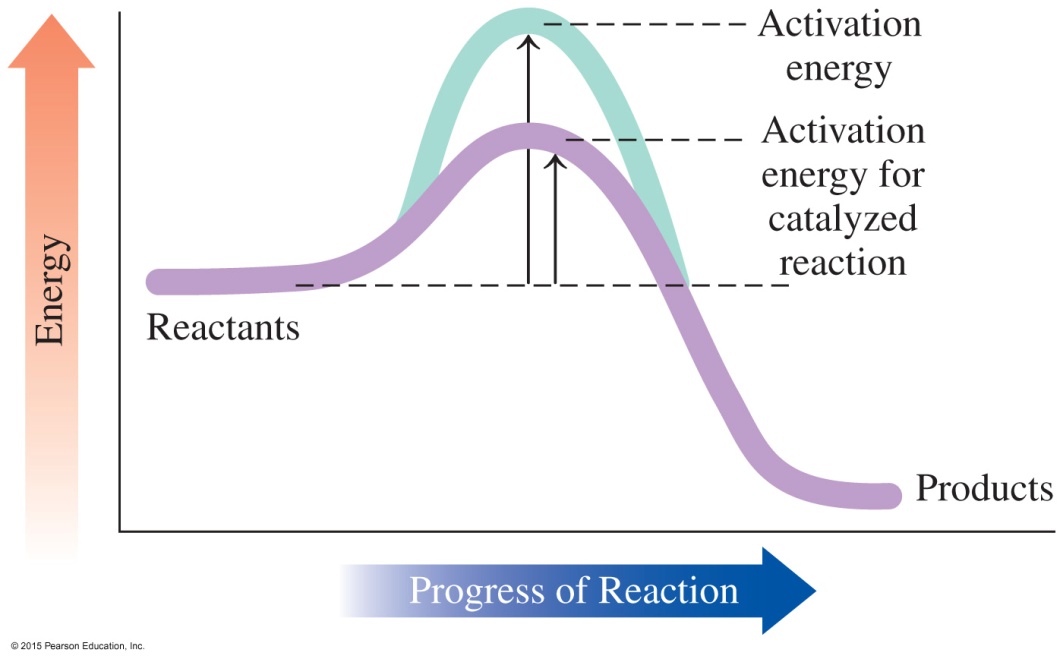 142
Factors That Increase Reaction Rate
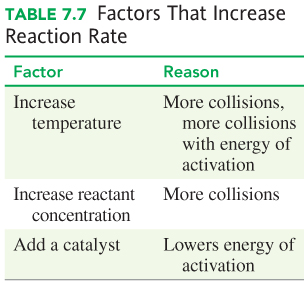 143
Learning Check
State the effect of each on the rate of reaction as increases, decreases, or has no effect.
A.  increasing the temperature
B.  removing some of the reactants
C.  adding a catalyst
D.  placing the reaction flask in ice
E.  increasing the concentration of one of the reactants
144
Solution
State the effect of each on the rate of reaction as increases, decreases, or has no effect.
A.  increasing the temperature			              increases
B.  removing some of the reactants 			              decreases
C.  adding a catalyst 				               increases
D.  placing the reaction flask in ice 			              decreases
E.  increasing the concentration of one of the reactants              increases
145
Learning Check
Indicate the effect of each factor listed on the rate of the
following reaction as increases, decreases, or no change.
		  2CO(g) + O2(g)           2CO2(g)

A.  raising the temperature
B.  adding O2
C.  adding a catalyst
D.  lowering the temperature
146
Solution
Indicate the effect of each factor listed on the rate of the
following reaction as increases, decreases, or no change.
		  2CO(g) + O2(g)           2CO2(g)

A.  raising the temperature 		increases
B.  adding O2 				increases
C.  adding a catalyst 			increases
D.  lowering the temperature 		decreases
147
Concept Map
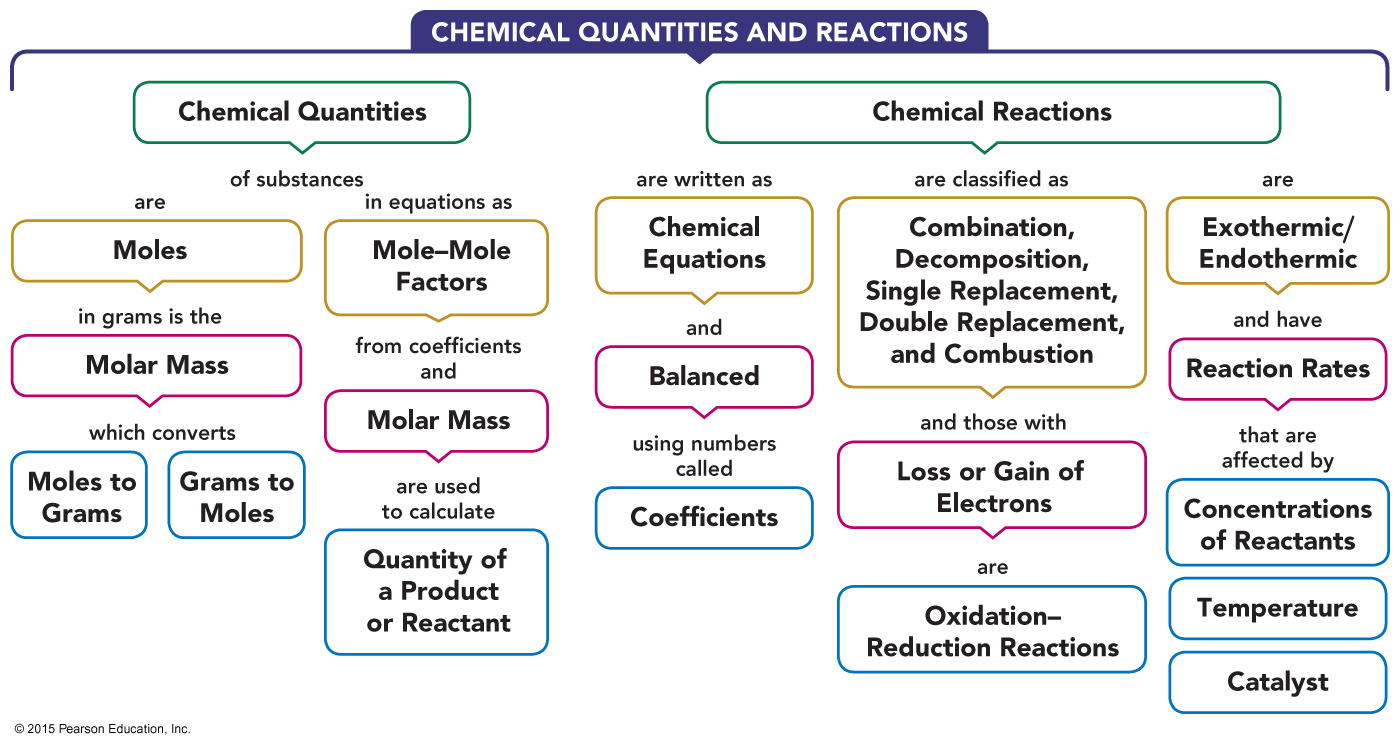